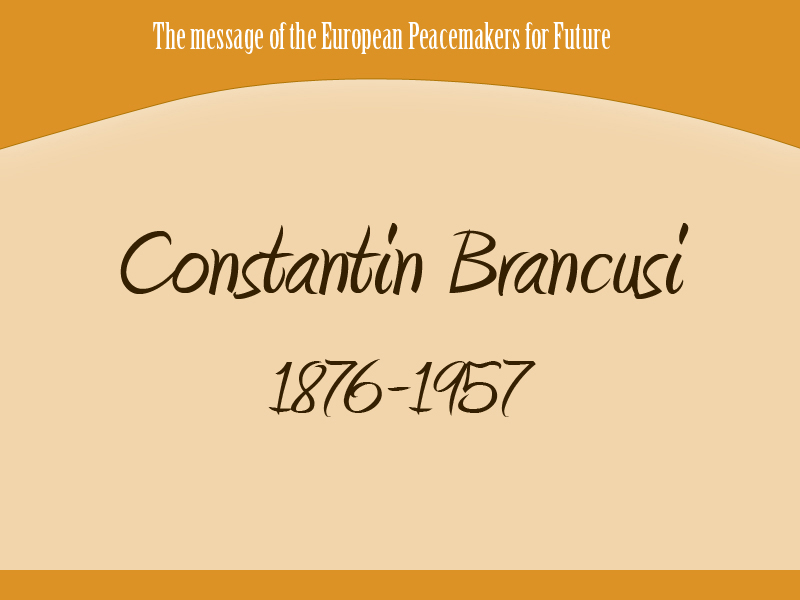 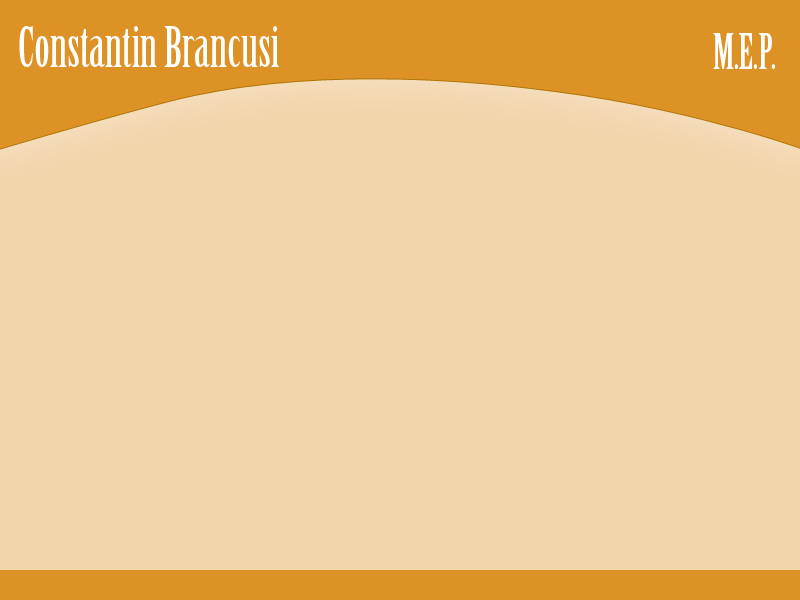 Hayat
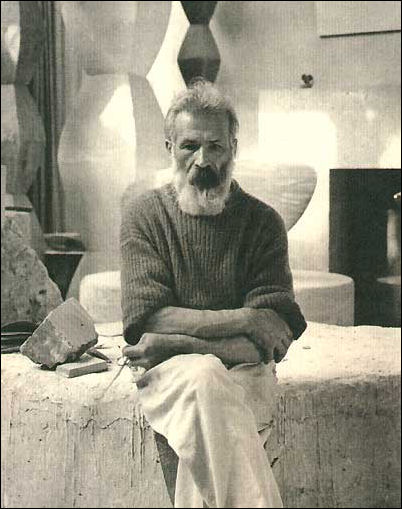 Constantin Brancusi (19 Şubat 1876 - 16 Mart 1957)), Târgu Jiu yakınlarındaki Hobiţa, Gorj'da doğan bir Romen heykeltıraştı. Burada Sessizlik Masası, Öpücük Kapısı ve Sonsuz Sütun yapti.

Brancusi 1898'den 1908'e kadar Craiova'daki sanat ve el sanatları okulunda sanatı okudu ve 1898'den 1901'e kadar Bükreş'teki Ulusal Güzel Sanatlar okulunda sanat eğitimi aldı. Paris'teki eğitimini daha da ileriye götürmek için 1904'te oraya geldi ve École des Beaux-Arts'e 1905’te kaydoldu. 

Bir sanat öğrencisi olarak, Auguste Rodin'den etkilendi, ancak stili, stilist zarif biçimlere doğalcı temsilin ötesine geçti. Brancusi, soyut sanatla deney yapan ilk heykeltıraşlardan biriydi (asla kendi bakış açısıyla, saf soyutlamaya geçme). Heykelleri, orijinal öznenin sadece en bariz çizgisi kalmayıncaya dek, figüratif heykelden uzaklaşarak, ülkesine ve çağdaş Dimitrie Paciurea'ya göre giderek daha pürüzsüz ve daha az figüratif hale geldi.
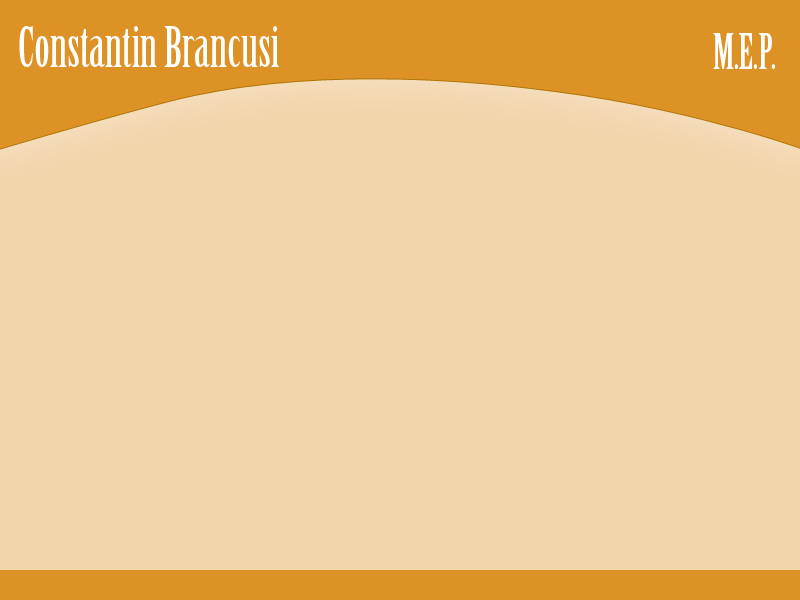 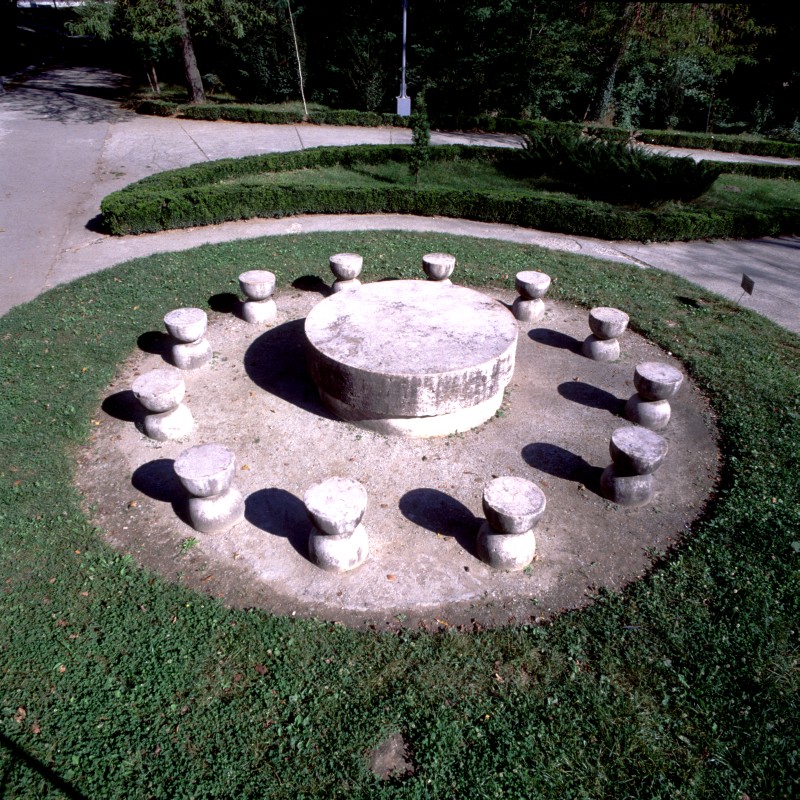 Sessizlik Masası
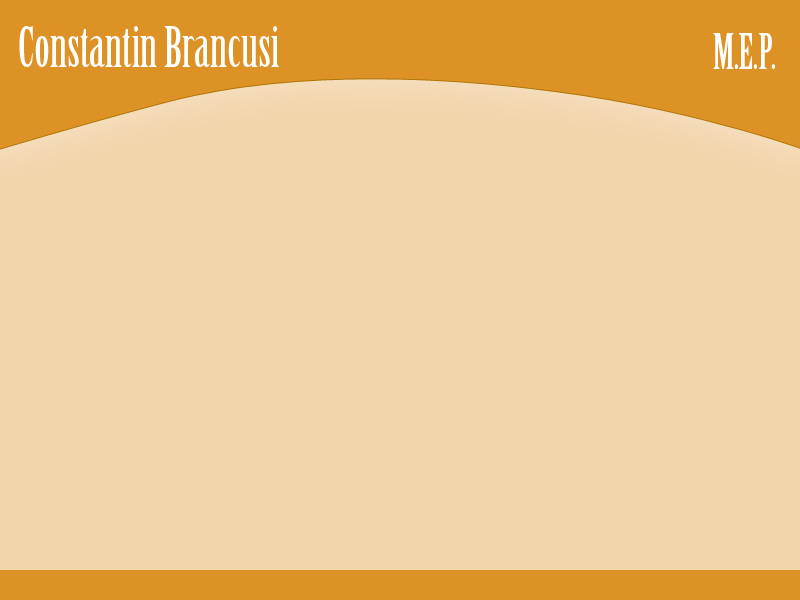 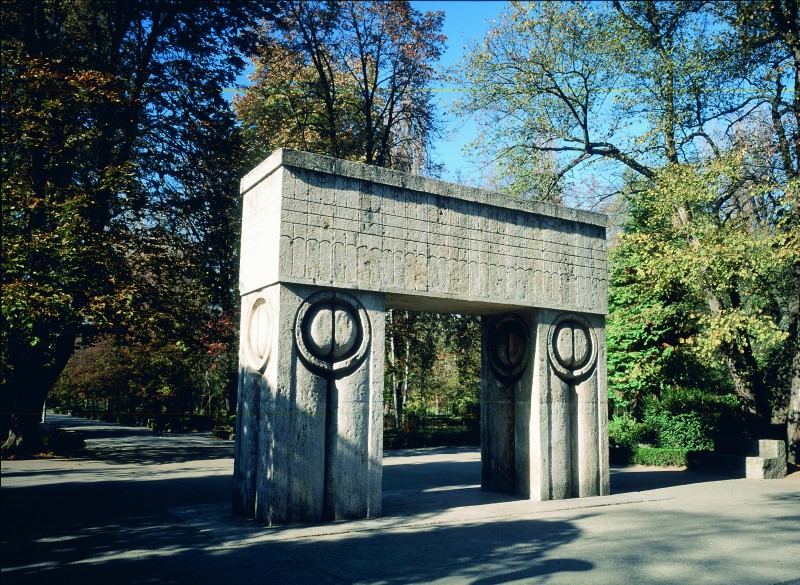 Öpücük Kapısı
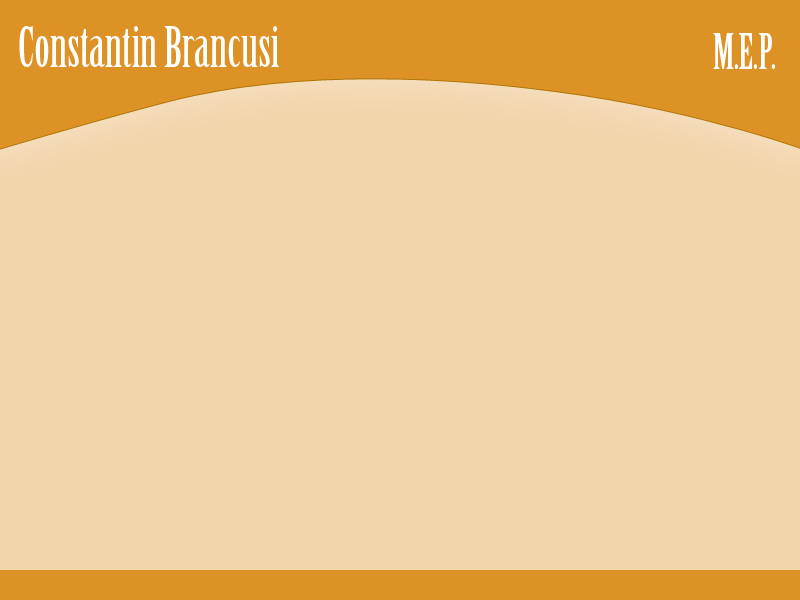 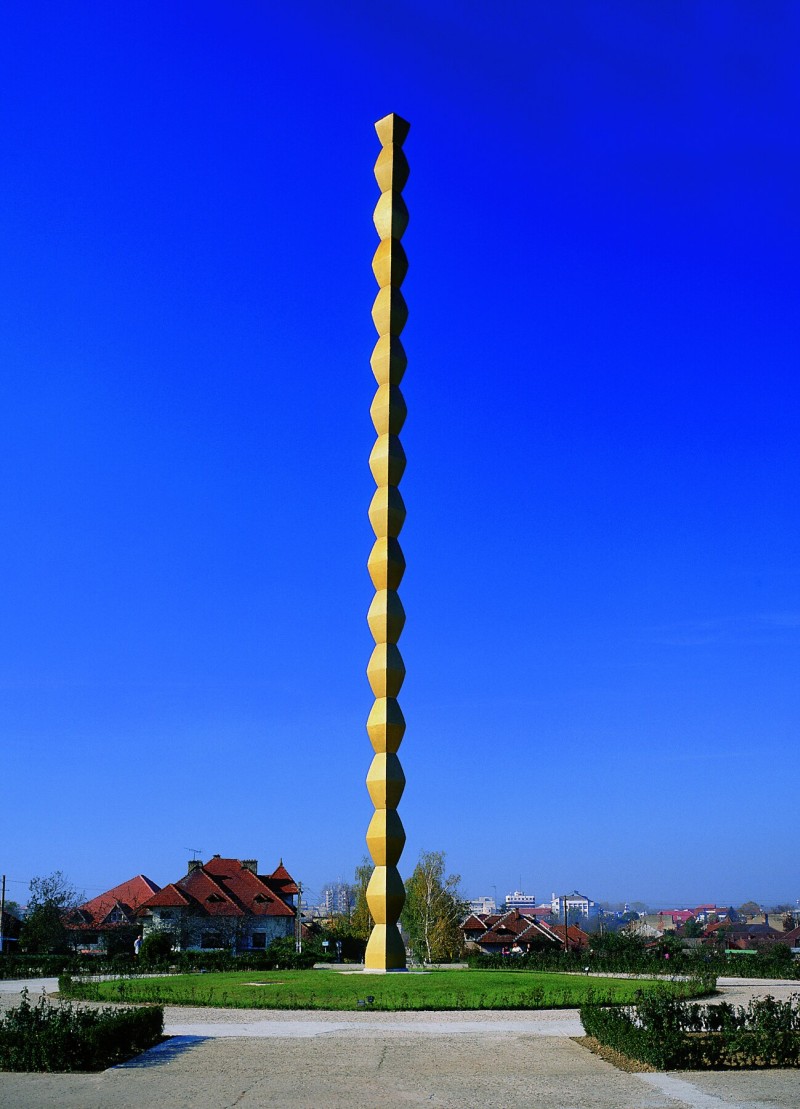 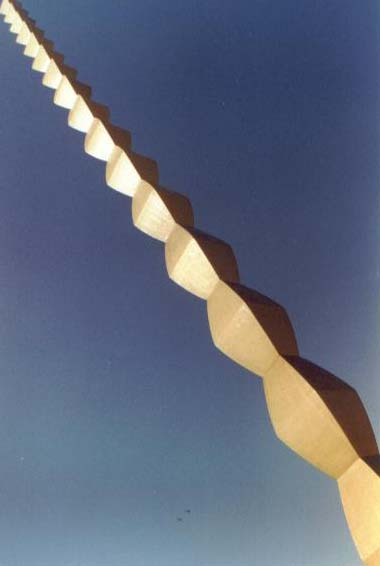 Sonsuz Sütun
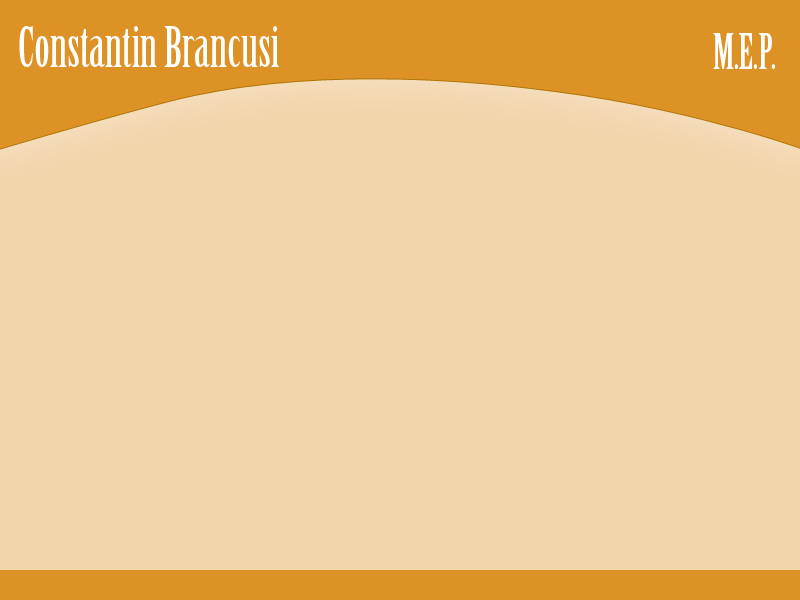 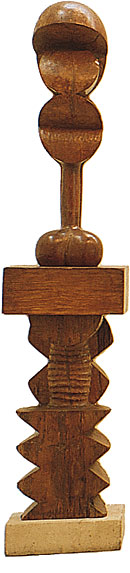 Adam & Eva
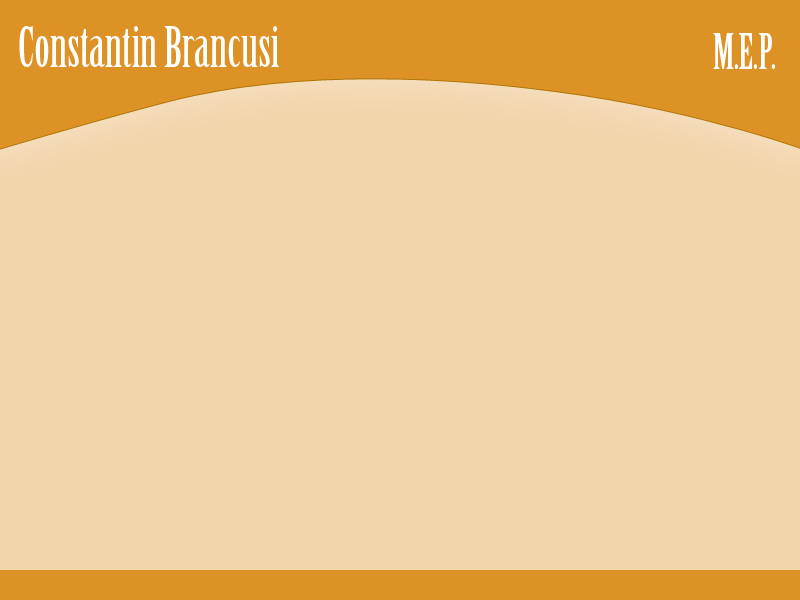 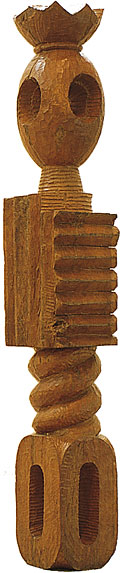 krallar Kralı
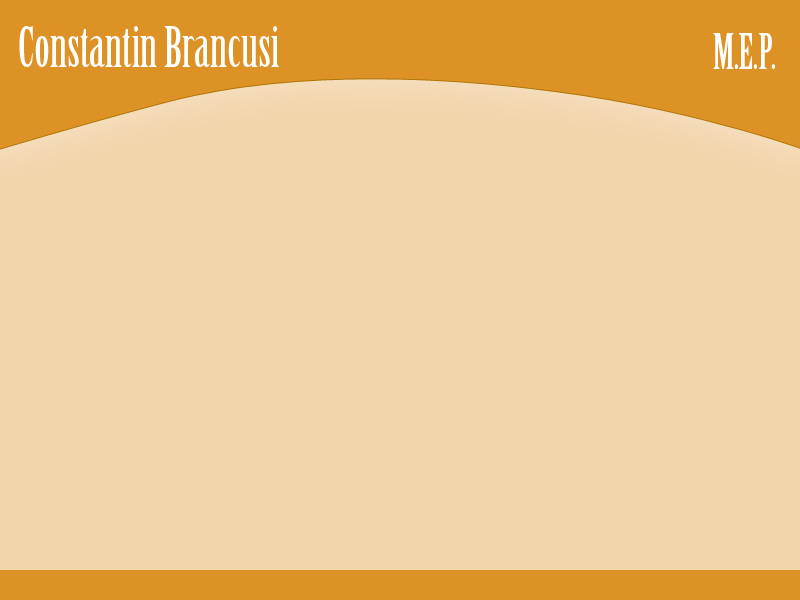 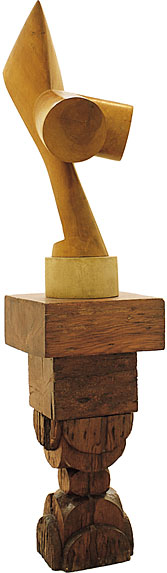 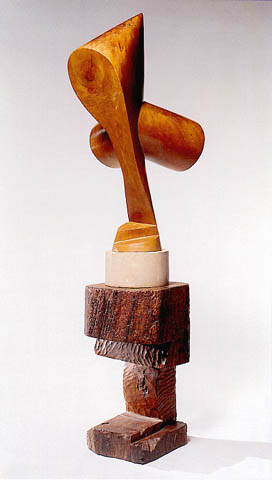 Duacı
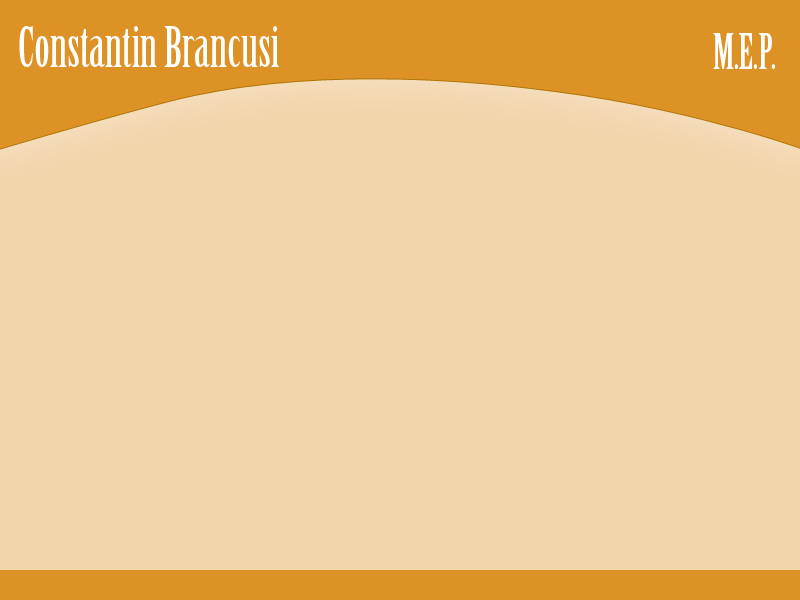 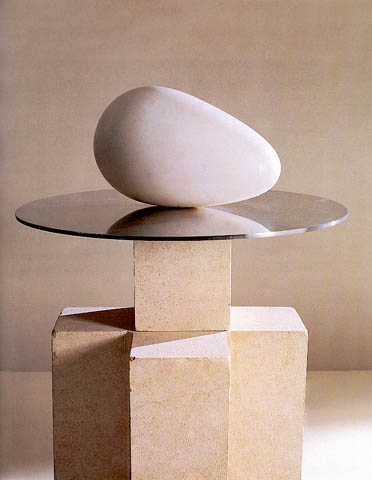 Dünyanın Başlangıcı
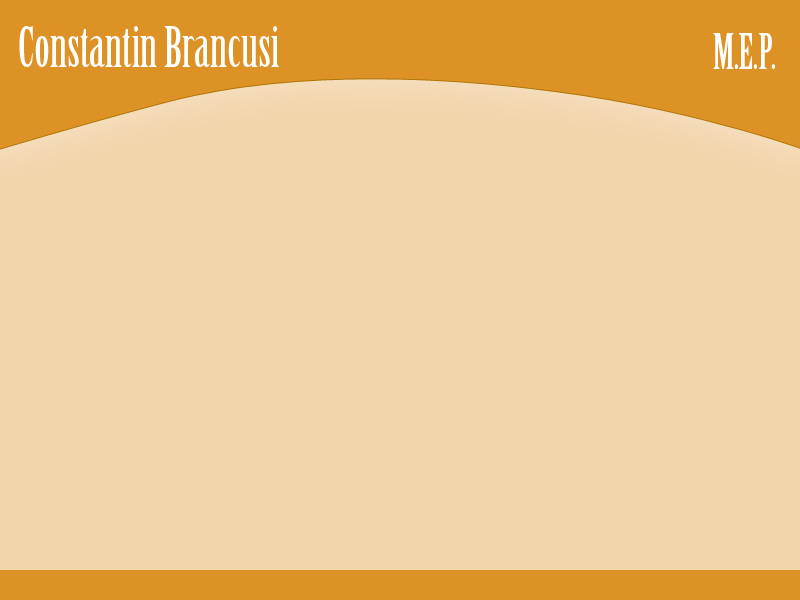 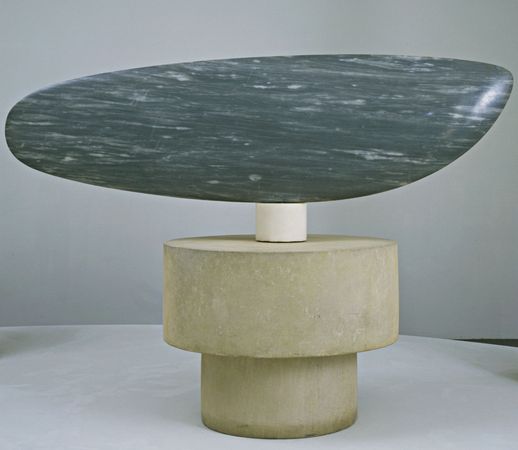 Balık
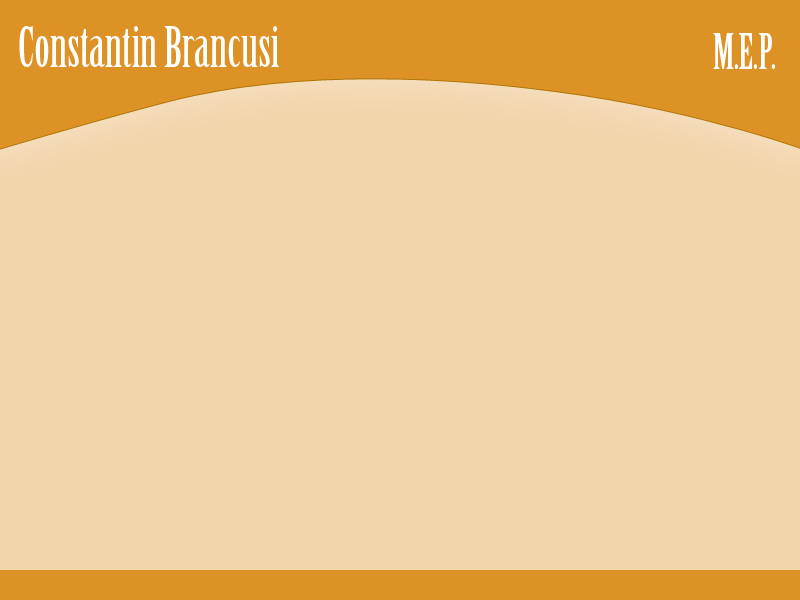 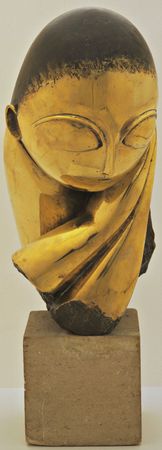 Mlle Pogany
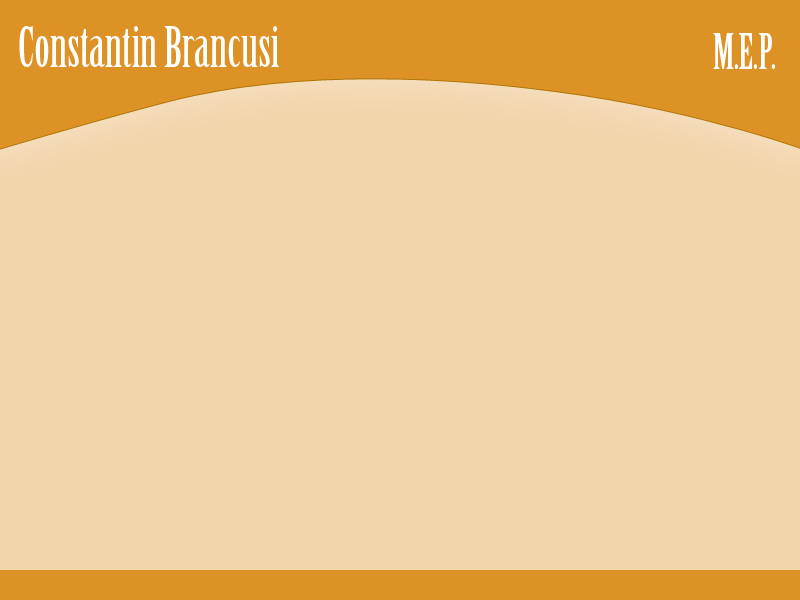 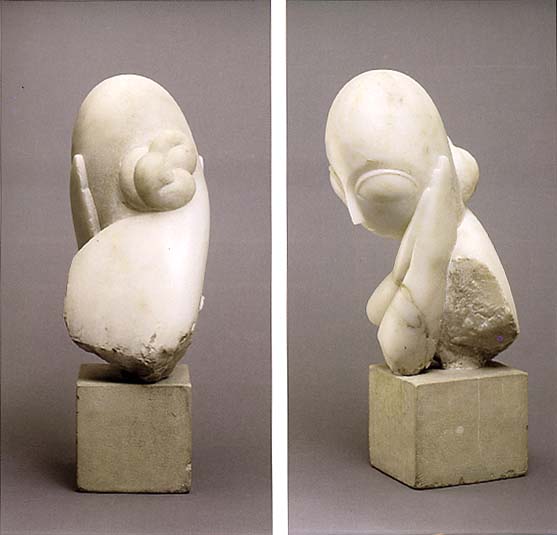 Pogany I
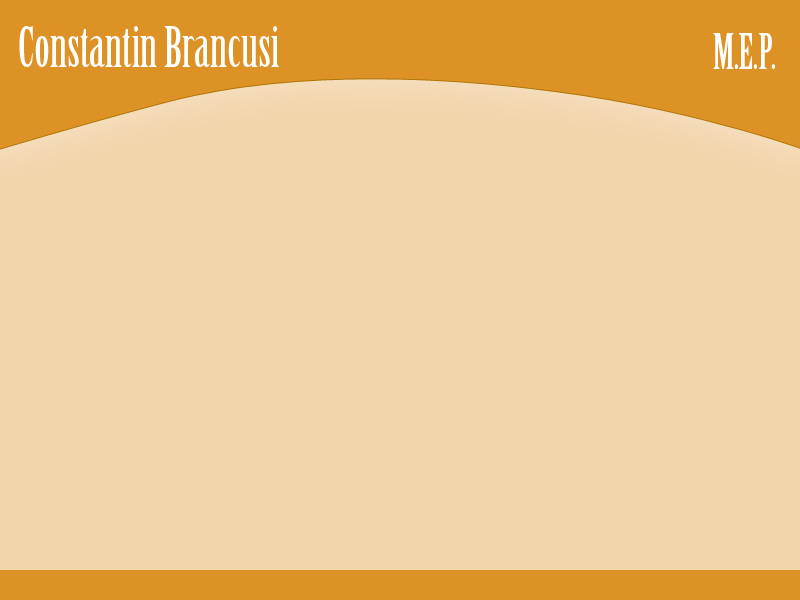 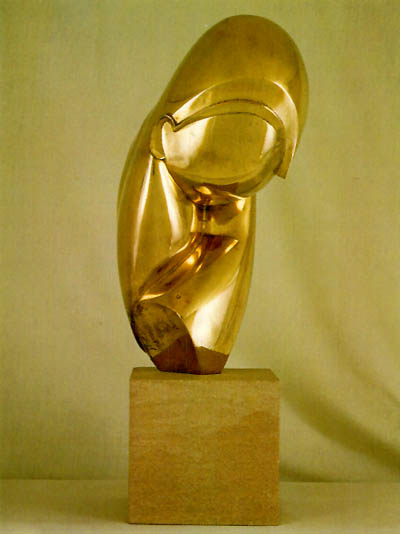 Pogany II
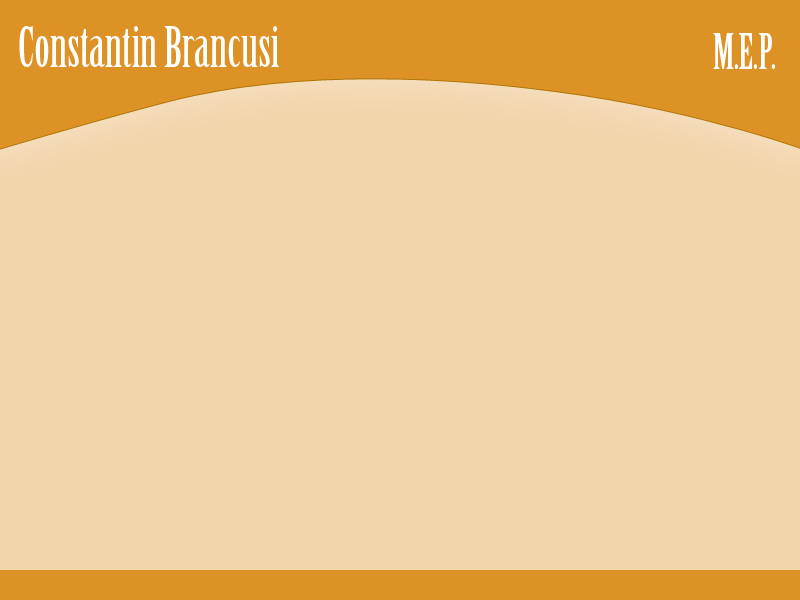 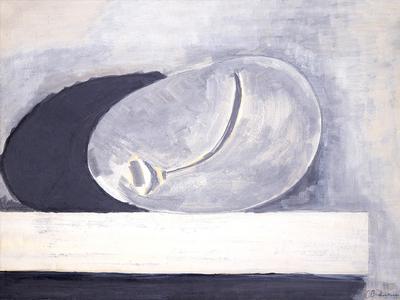 Uzanmış kafa
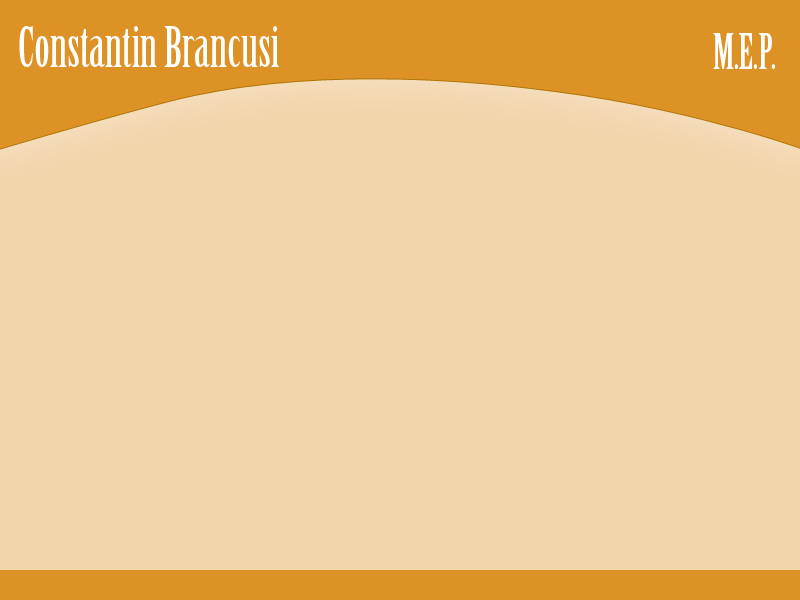 Hayat
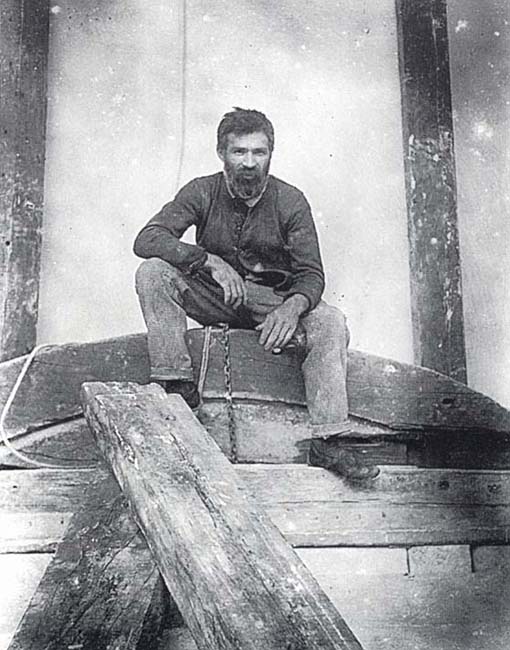 Constantin Brancusi 1925'ten 1957'ye kadar Paris'in 15ème bölgesinde Ronsin sokakta atölyesinde yaşadı ve çalıştı. Orijinal atölye kayboldu ve Centre Georges Pompidou'nun yakınlarında yeniden inşa edildi.

Montparnasse Mezarlığı'nda, en çok bilinen eseri Öpücük olan intihar eden birkaç sanatçı için Brancusi tarafından oyulmuş heykeller bulunmaktadır.

Brancusi 16 Mart 1957'de vefat etti ve Fransa'nın Montparnasse Mezarlığı'na gömüldü.
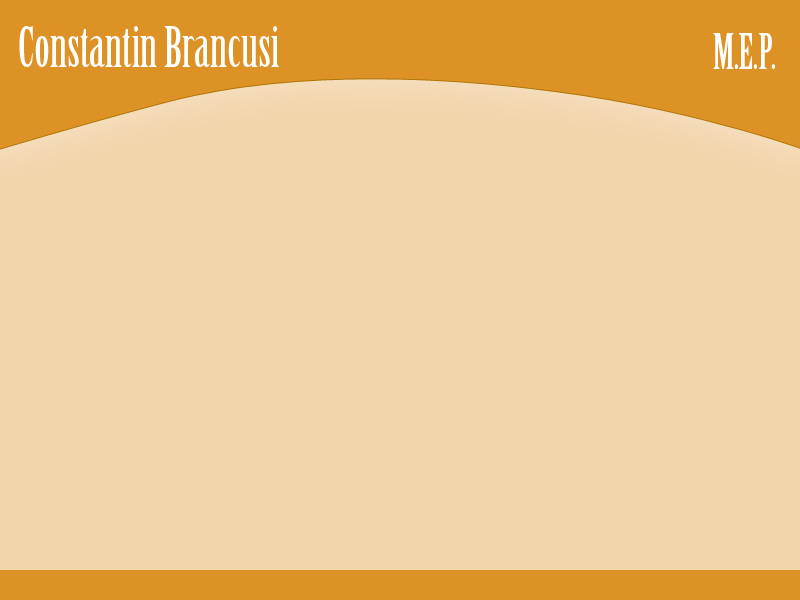 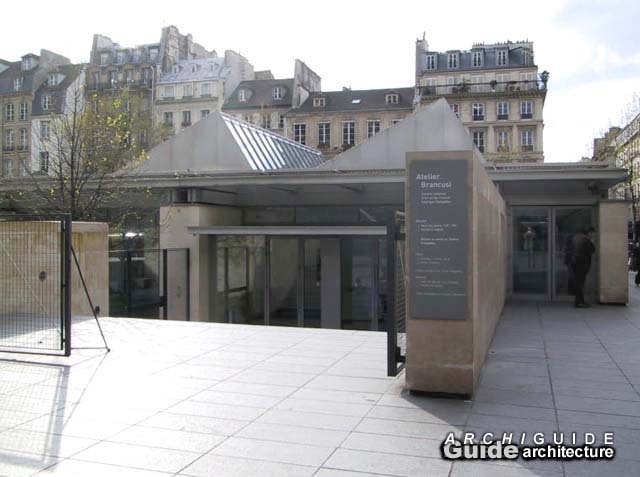 Brancusi Müzesi - Paris
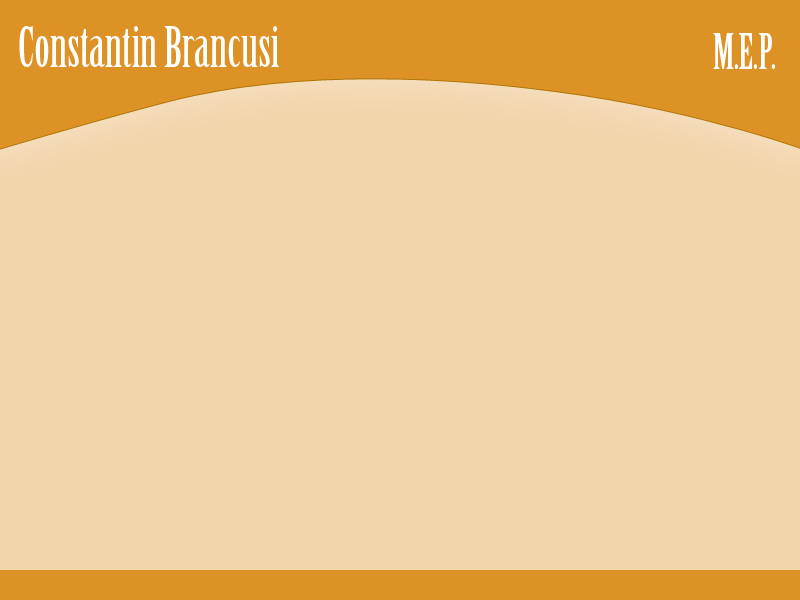 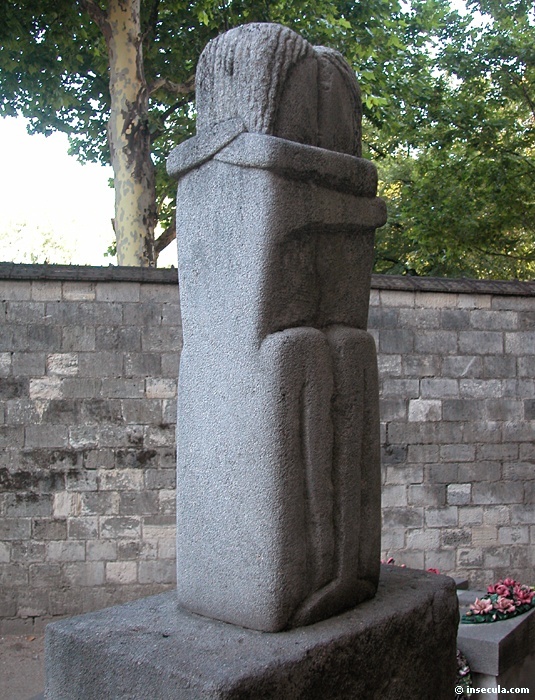 Öpücük I
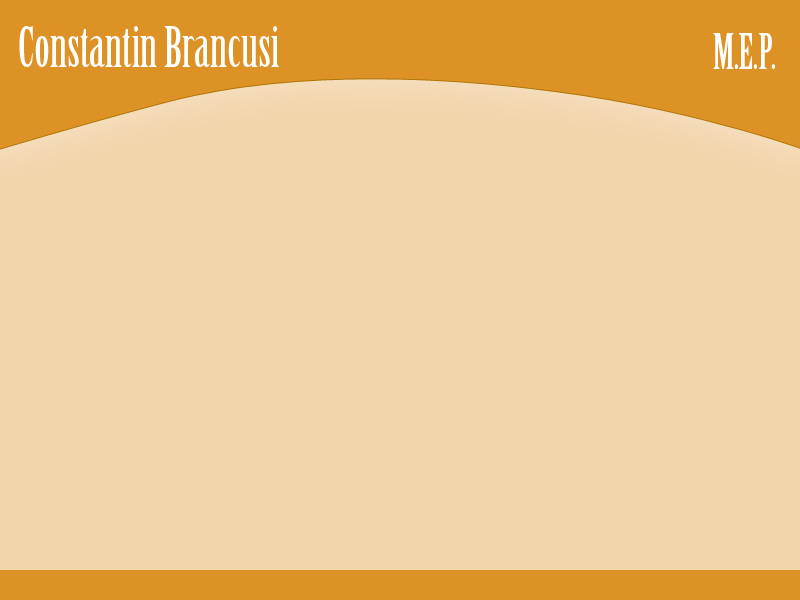 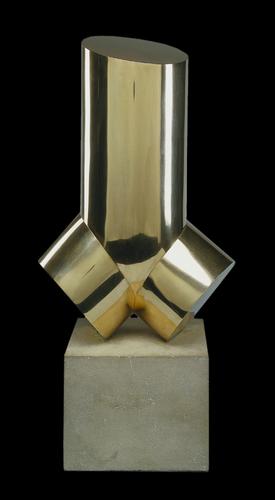 Erkek Torso
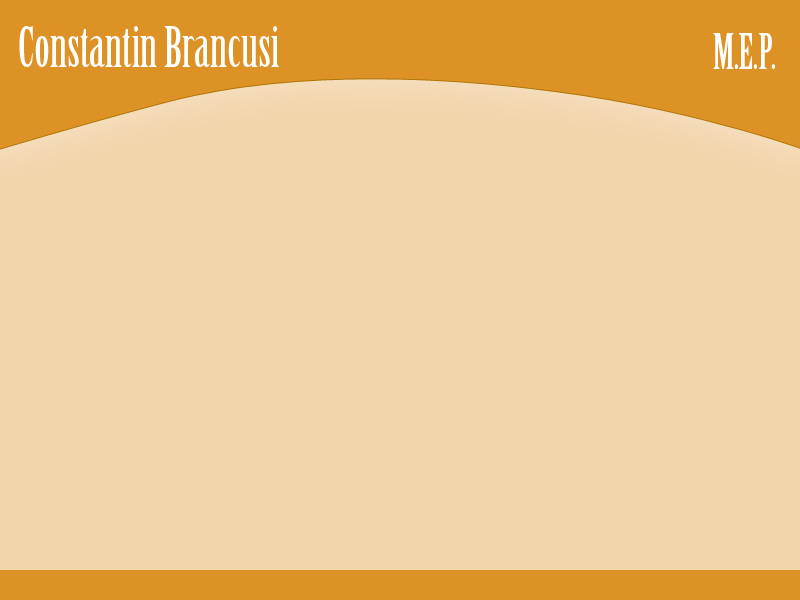 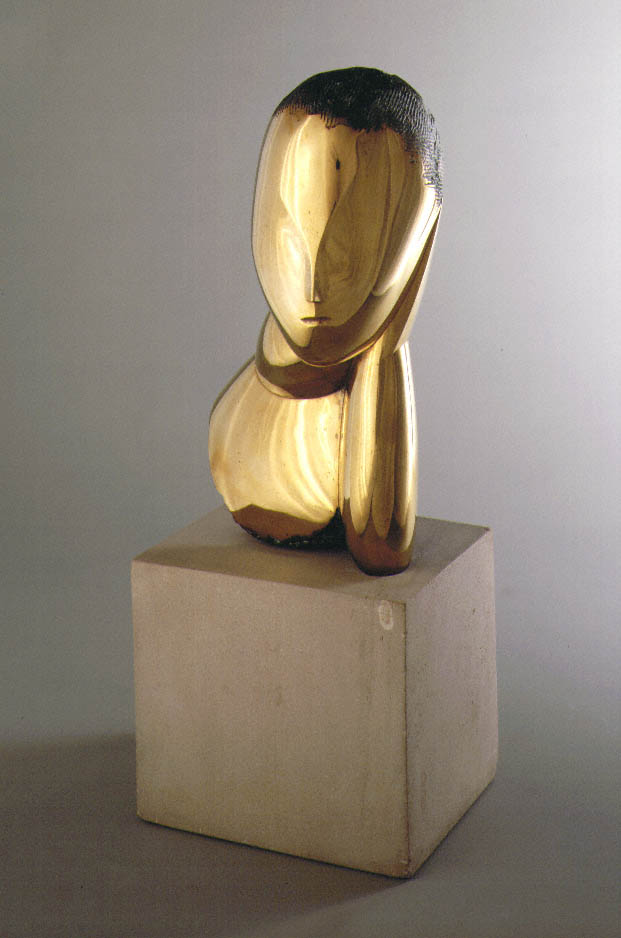 İlham perisi
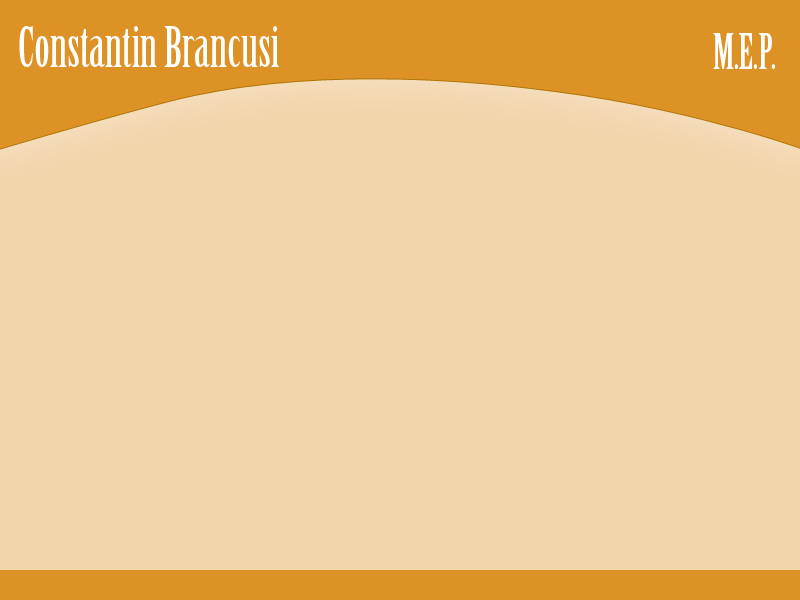 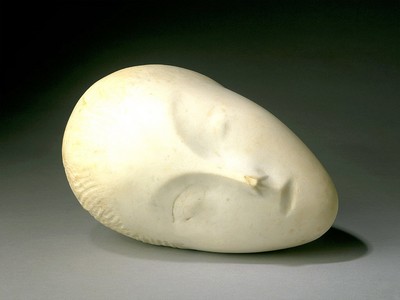 Uyuyan İlham perisi I
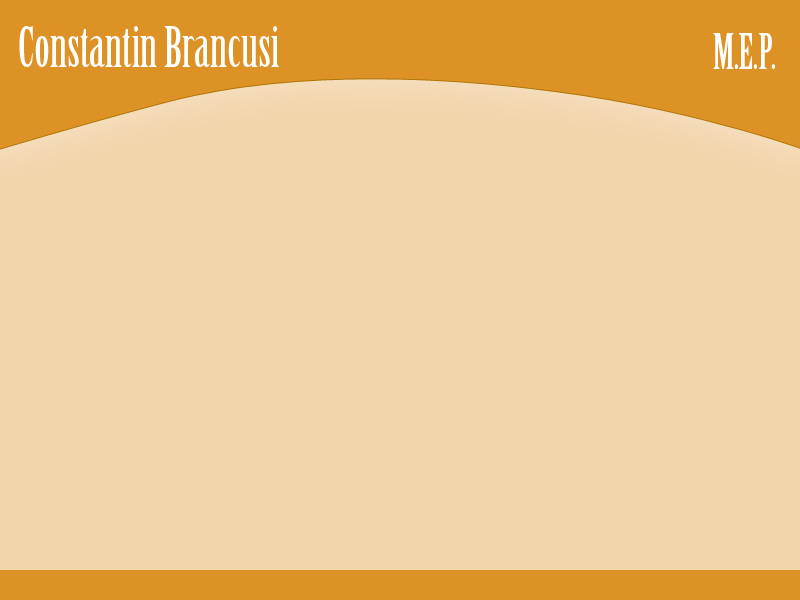 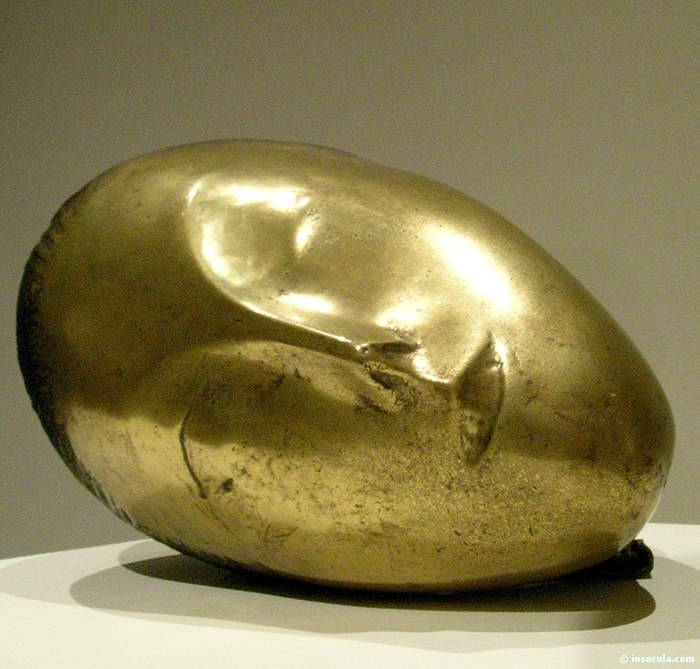 Uyuyan İlham perisi II
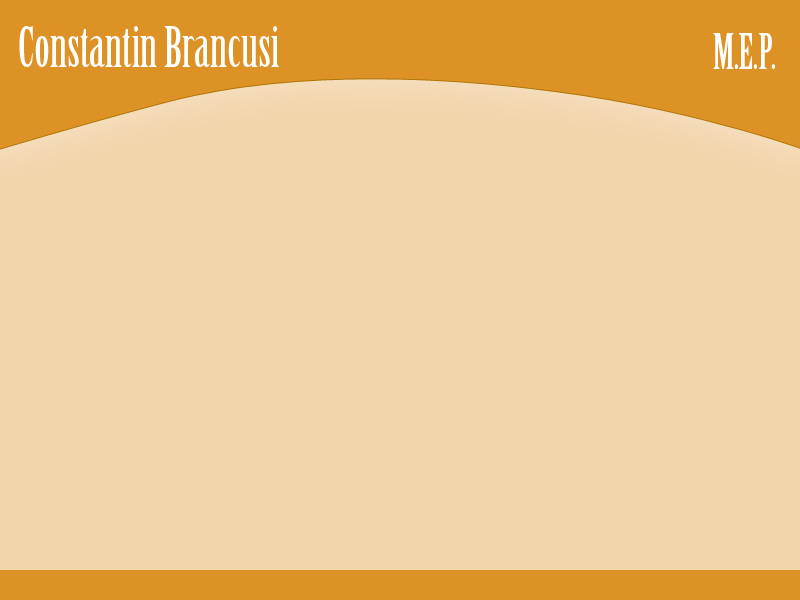 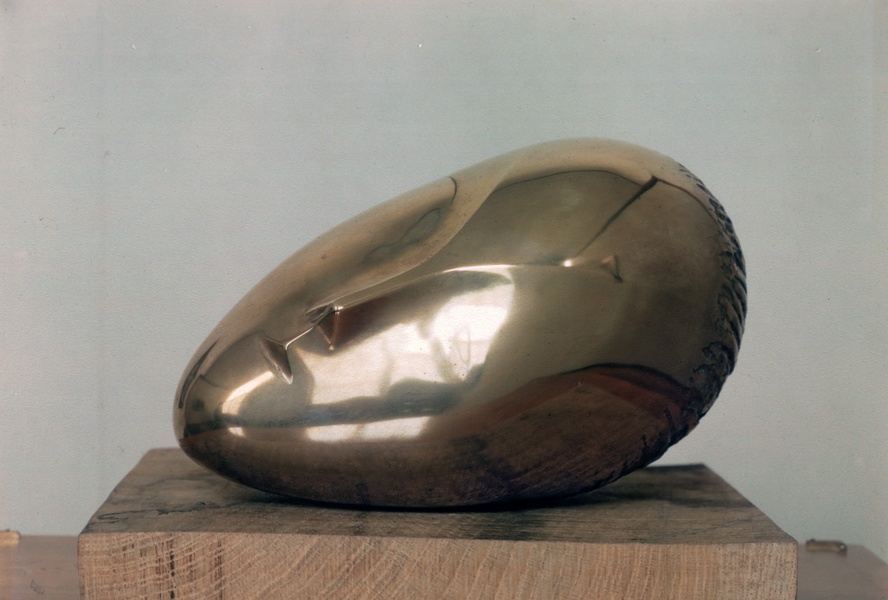 Uyuyan İlham perisi III
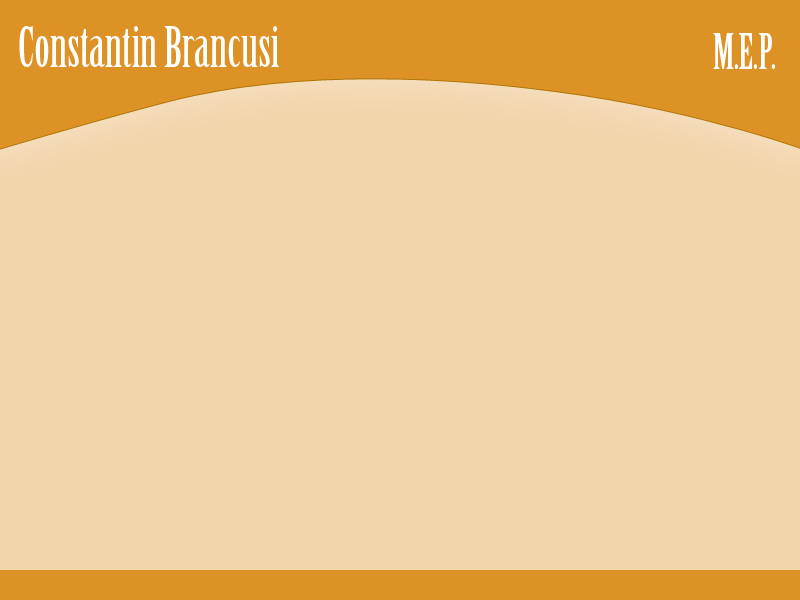 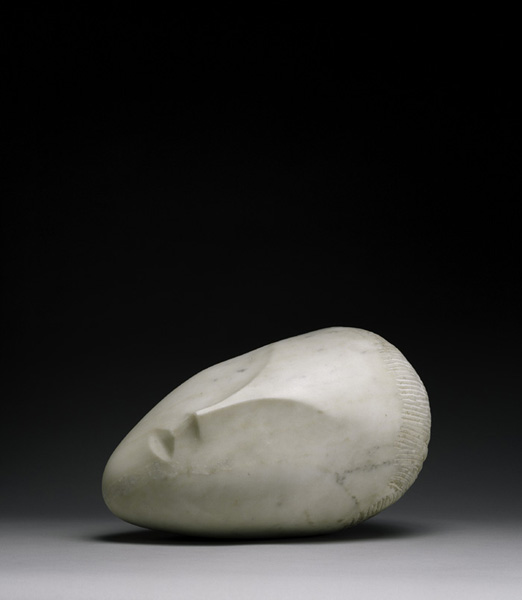 Uyuyan İlham perisi IV
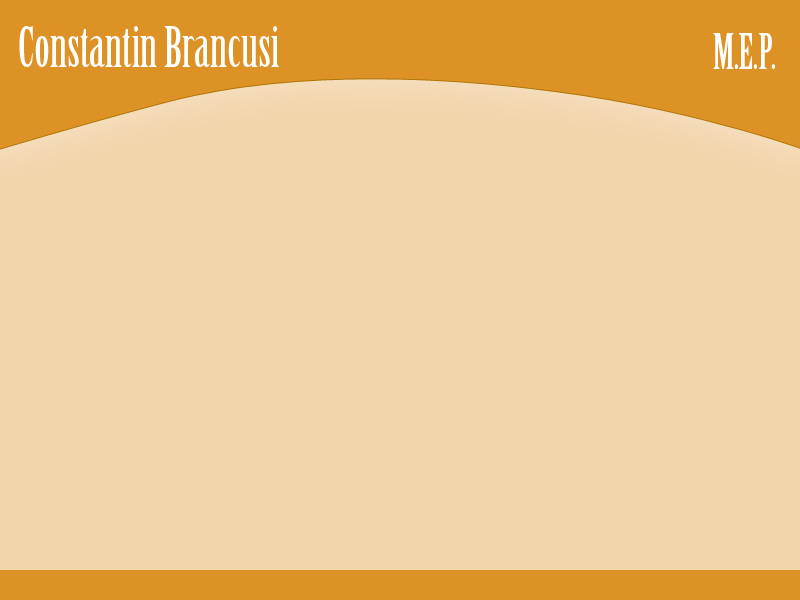 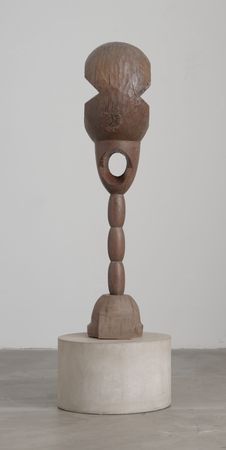 Socrates
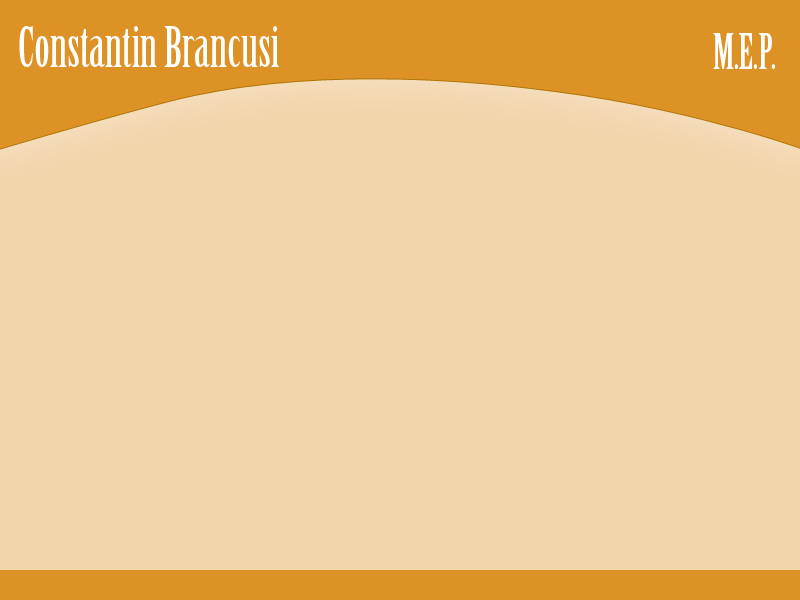 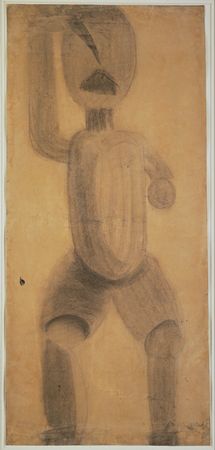 “İlk Adım” ile ilgili çalışma
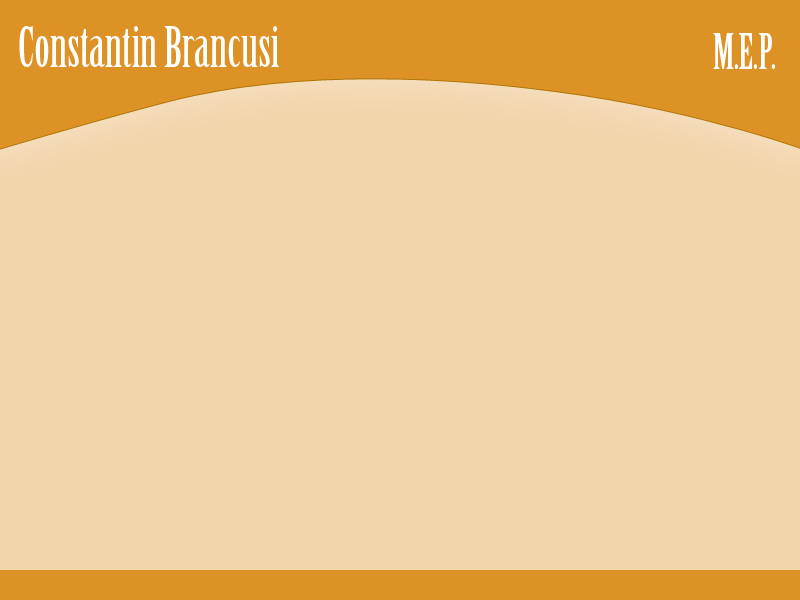 Miras
Eserleri, New York Modern Sanat Müzesi'nde ve Romanya Ulusal Sanat Müzesi'nde (Bükreş'te) ve dünyadaki diğer büyük müzelerde yer almaktadır.
Philadelphia Sanat Müzesi şu anda ABD'deki en büyük Brancusi heykel koleksiyonuna sahiptir.
Brancusi'nin Paris'teki zaman stüdyosu halka açıktır. Rambuteau'daki sokakta Pompidou Merkezi'ne çok yakındır.
Atölyesinin bir kısmı, öldüğü gün olduğu gibi atölyesinin yeniden inşa edilmesi şartıyla Fransız devletine bağışladı.
2004 yılında, Brancusi'nin Danaide isimli bir heykeli 18.1 milyon dolara satıldı ve bir heykel parçasının açık artırmada sattığı en yüksek rakamdı.
2005 yılının Mayıs ayında, Uzayda Kuş serisinden bir parça rekor kırdı ve Christie's müzayedesinde 27.5 milyon dolara sattı.
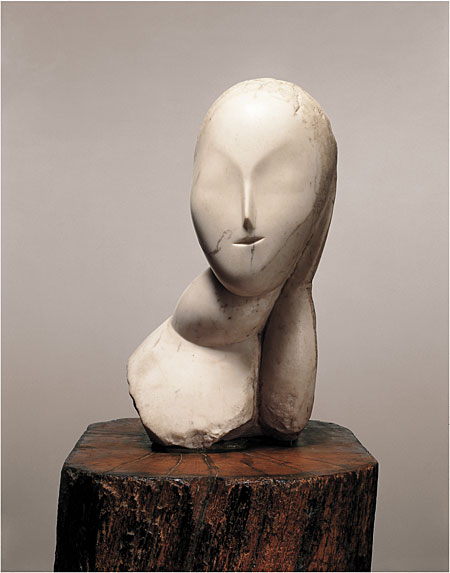 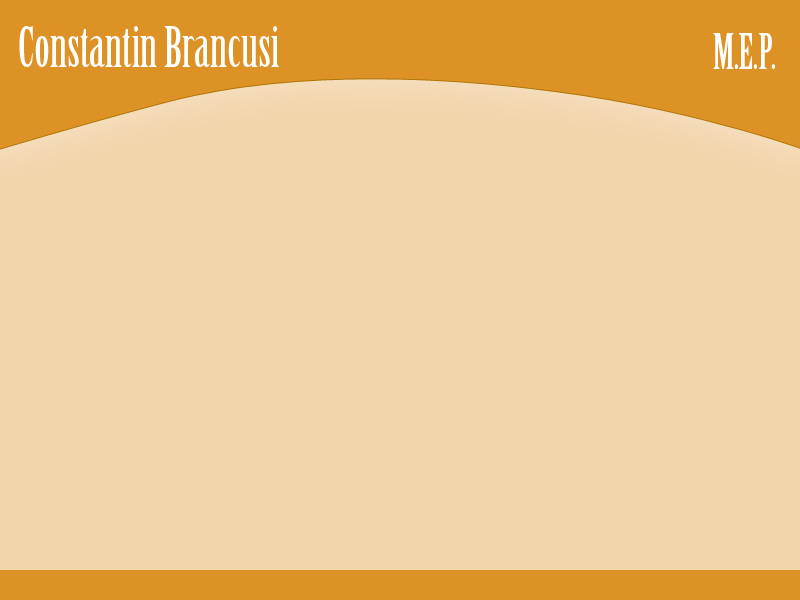 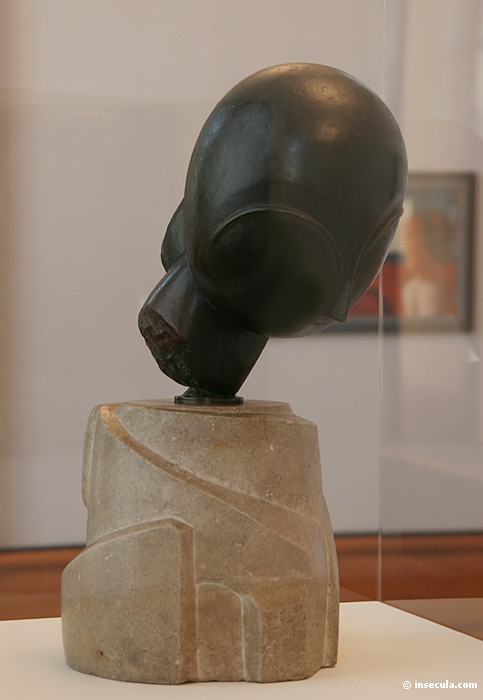 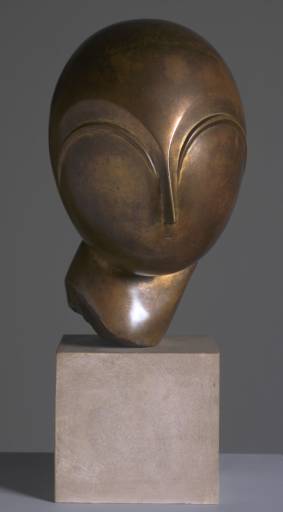 Danaide
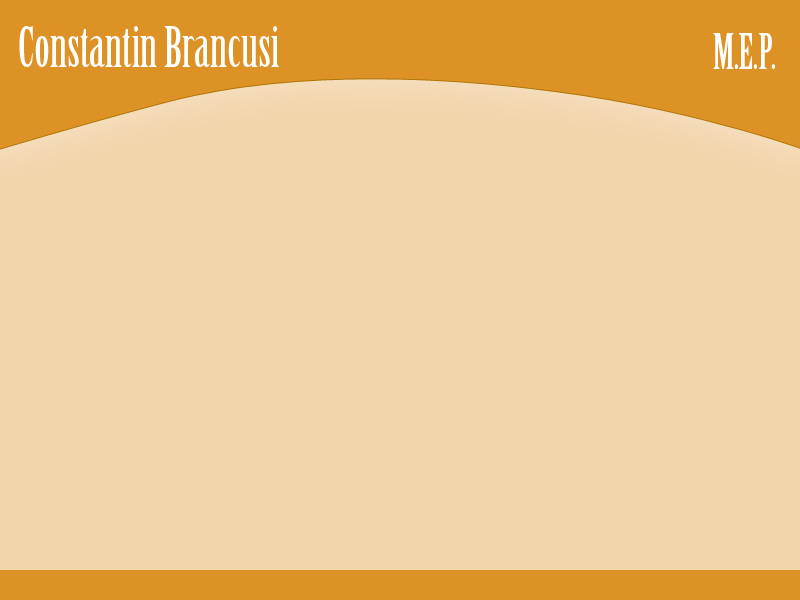 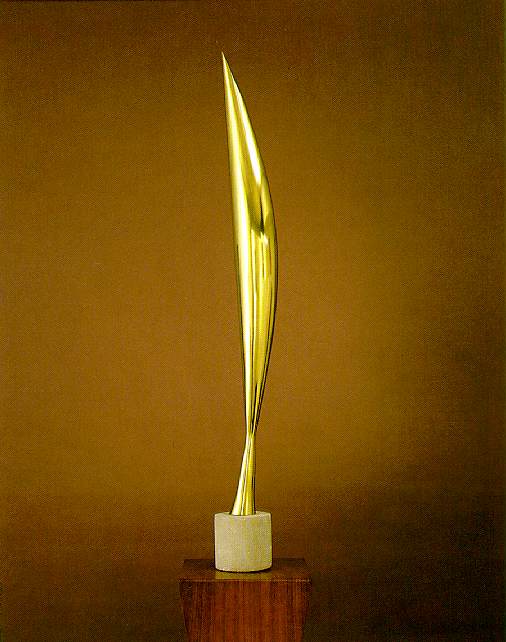 Uzayda Kuş
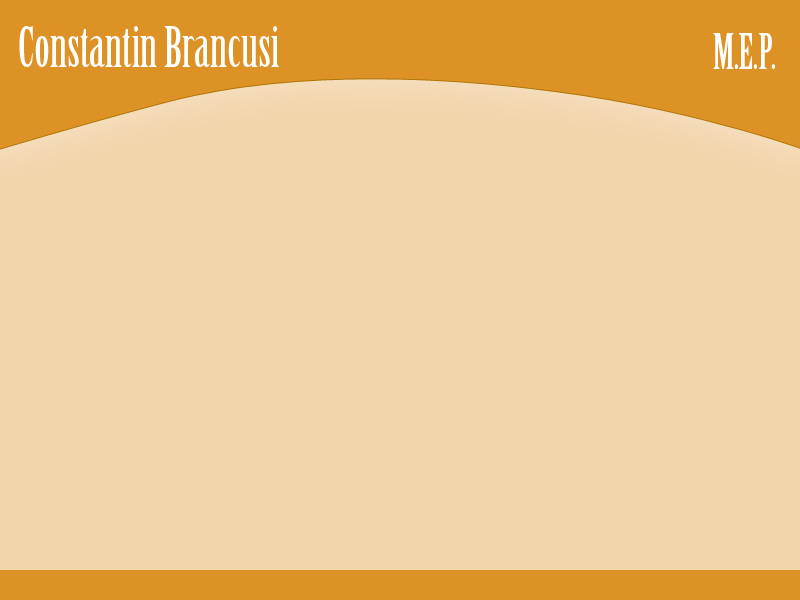 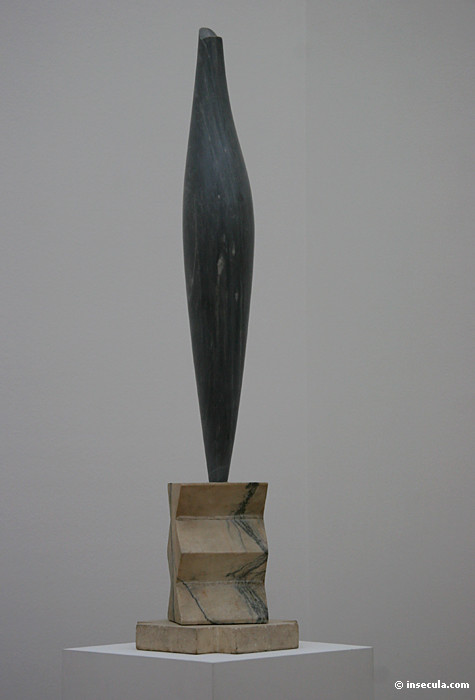 Kuş
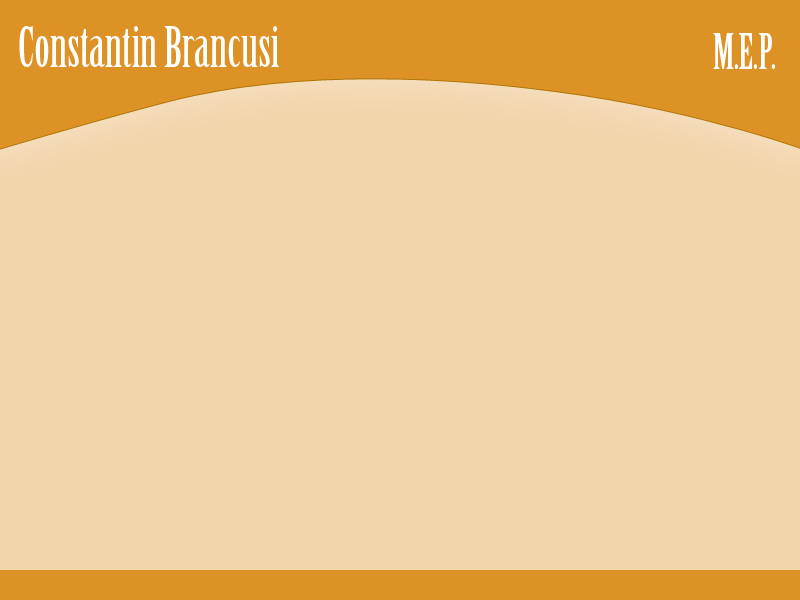 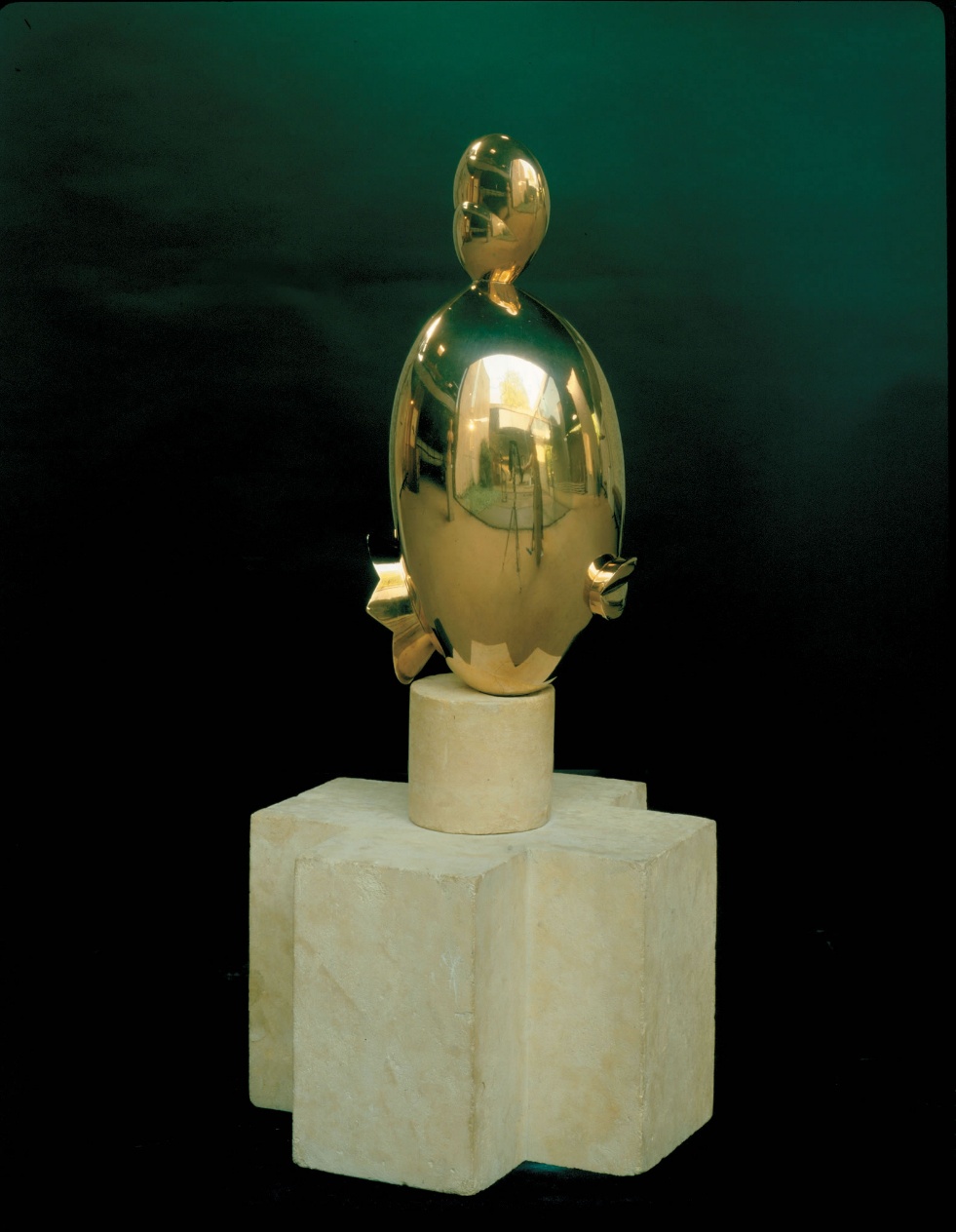 Sarışın Acı
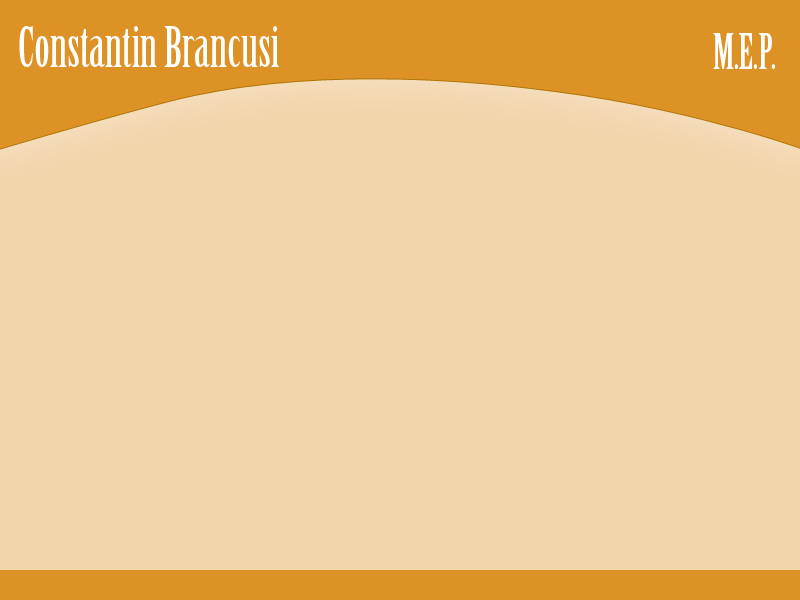 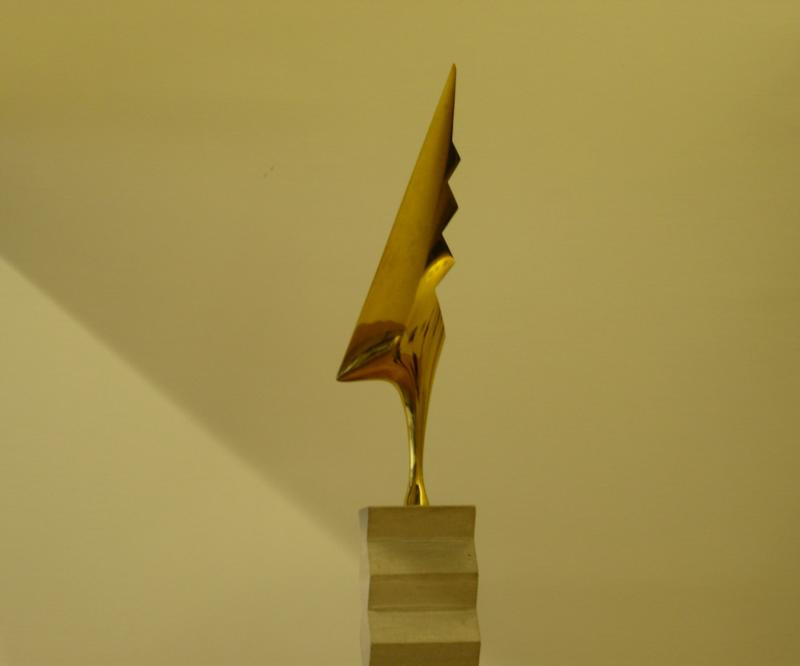 Horoz
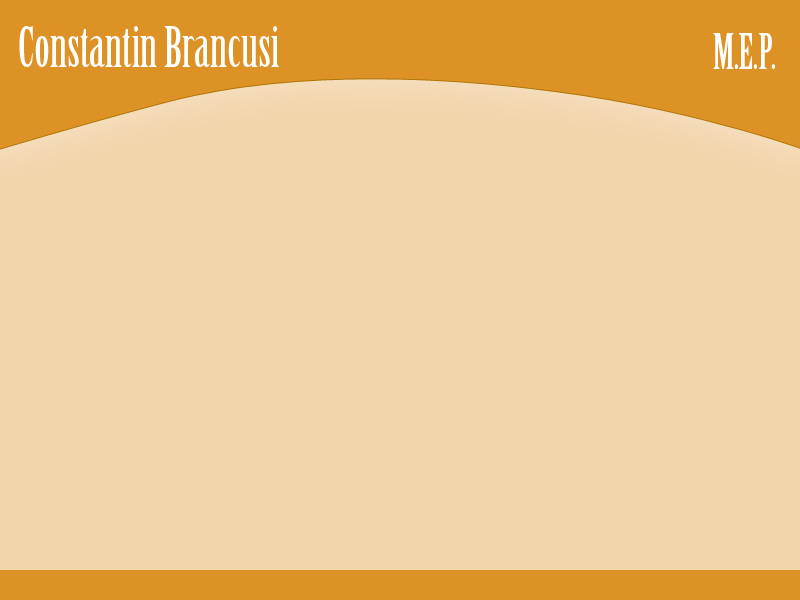 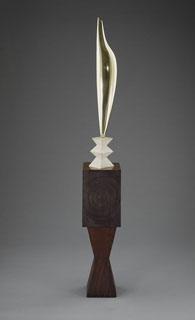 Altın kuş
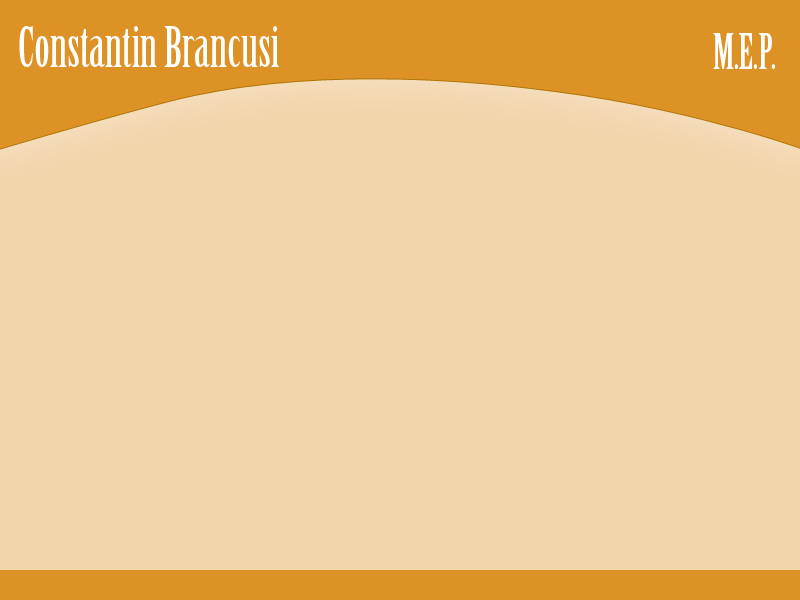 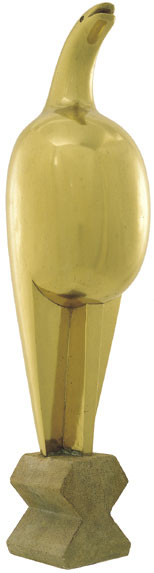 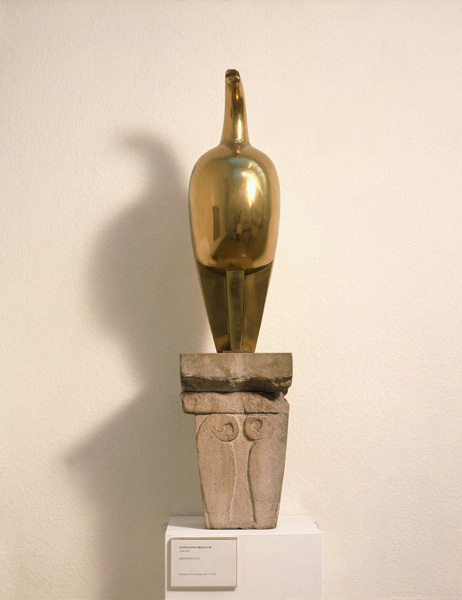 Maiastra
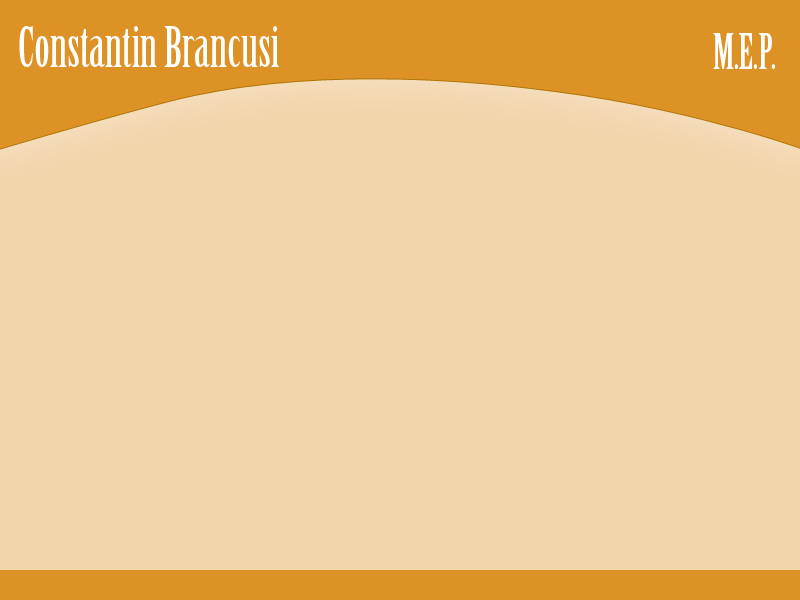 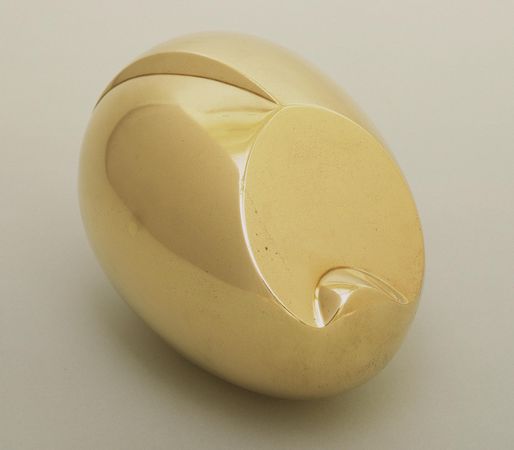 Yenidoğan
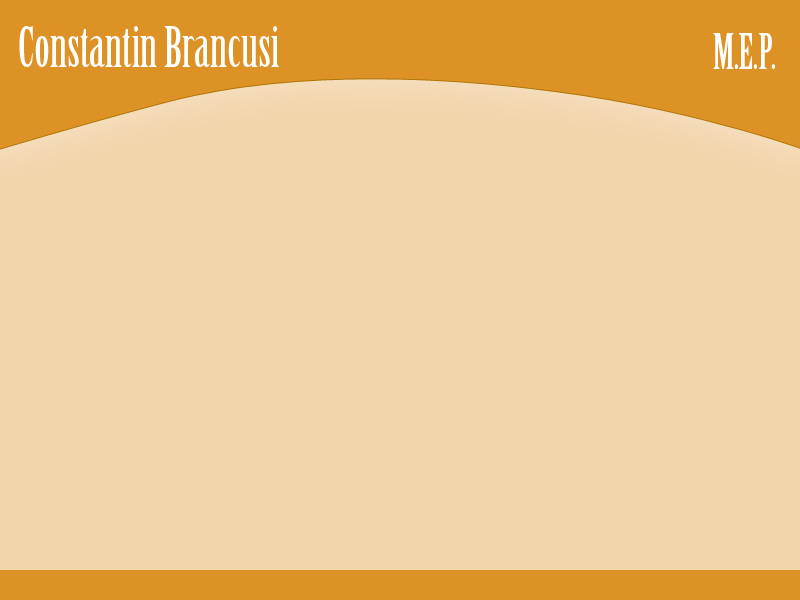 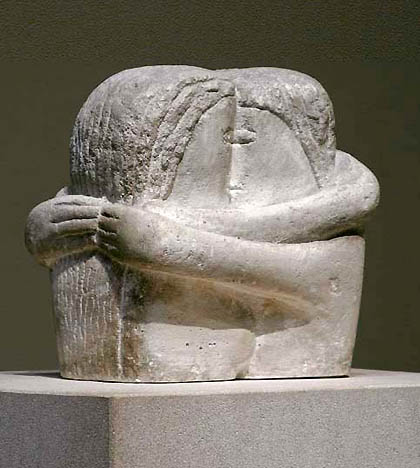 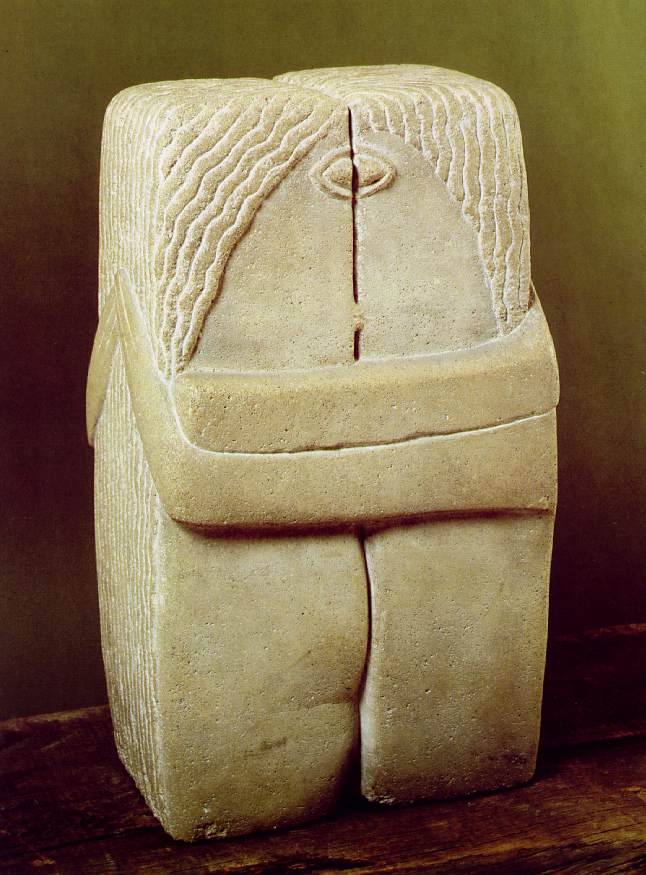 Öpücük II, III
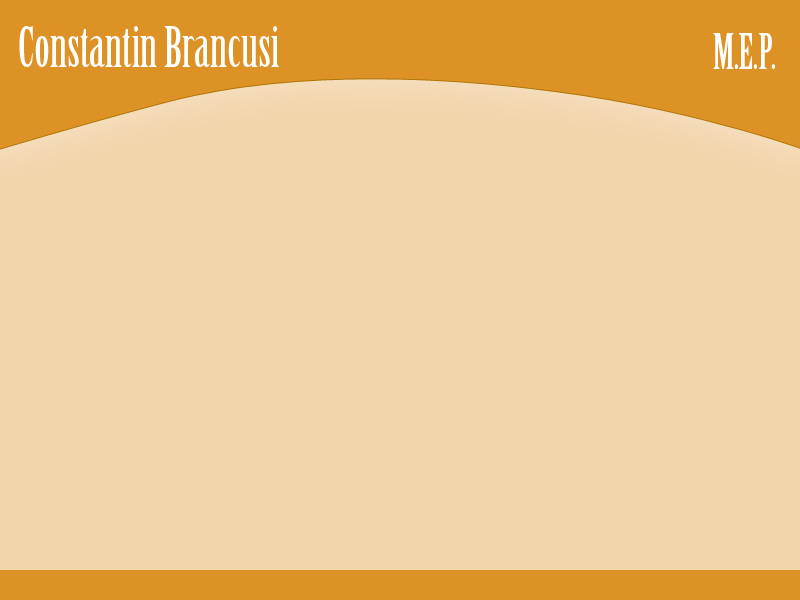 Alıntılar
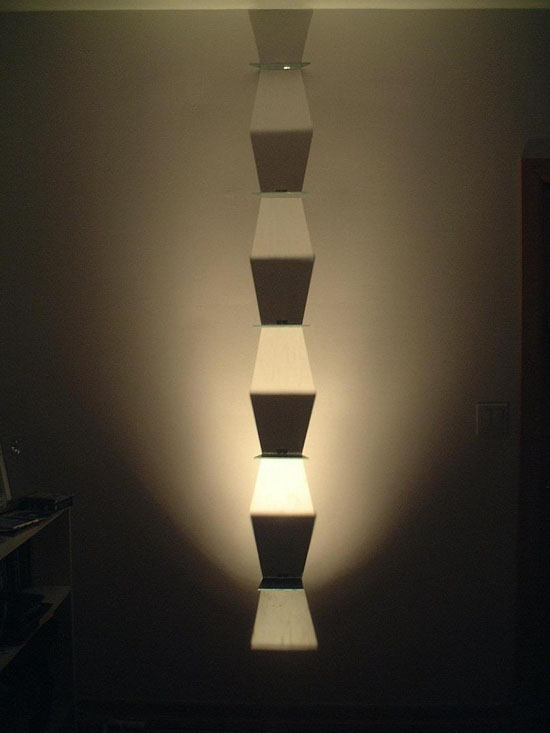 “Bir tanrı gibi yarat, bir kral gibi komuta et, köle gibi çalış.”

- Constantin Brancusi
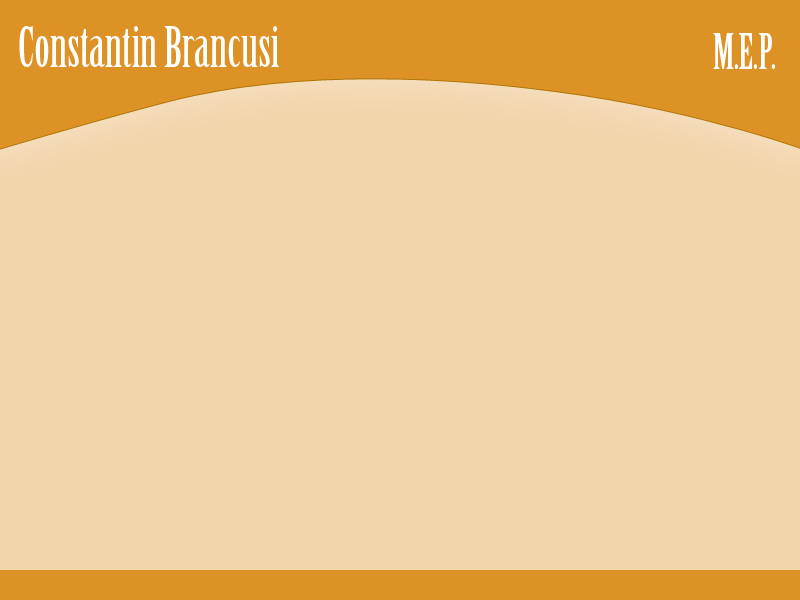 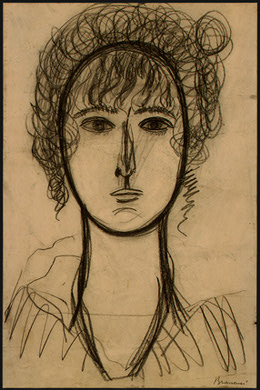 Kadının kafası
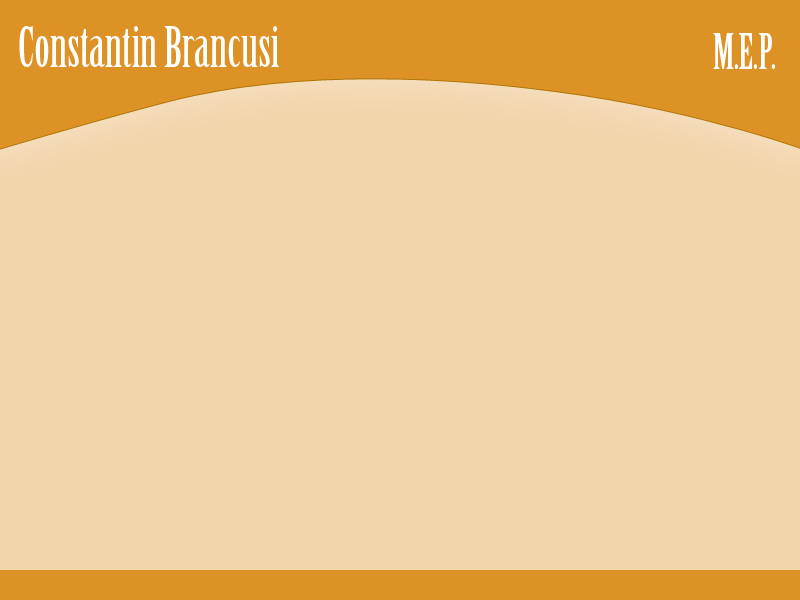 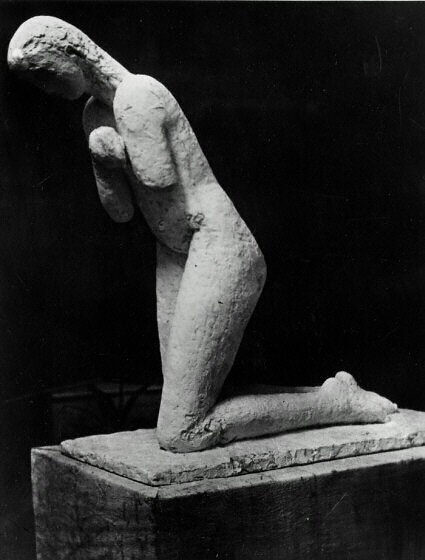 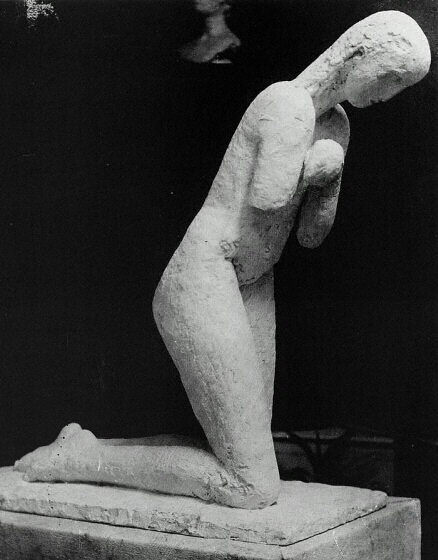 Duacı
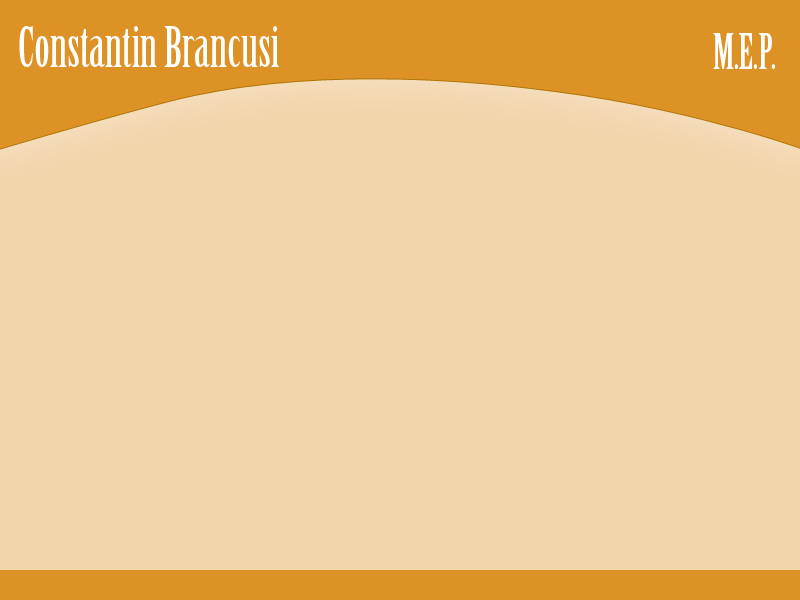 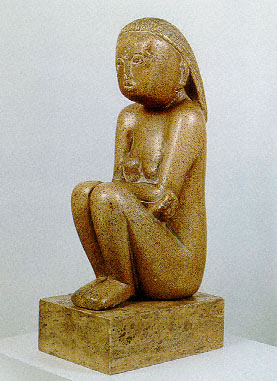 Yeryüzünün Bilgeliği
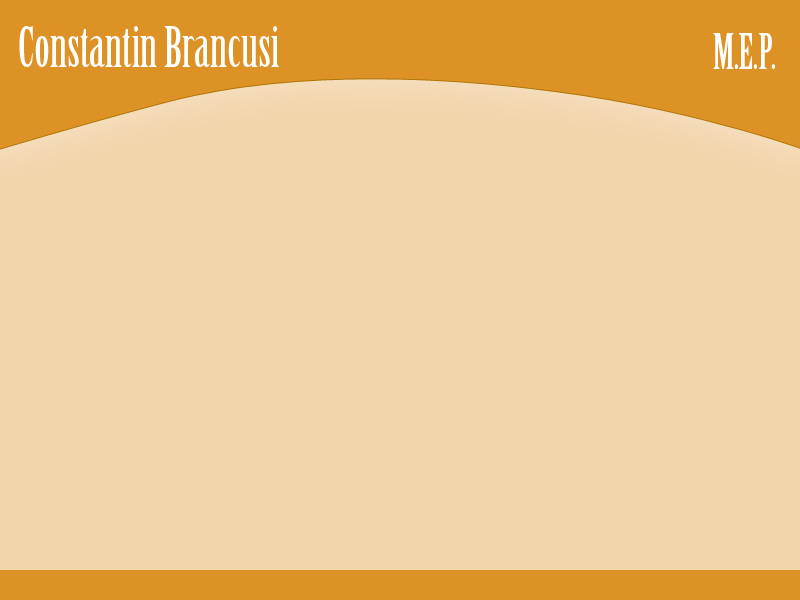 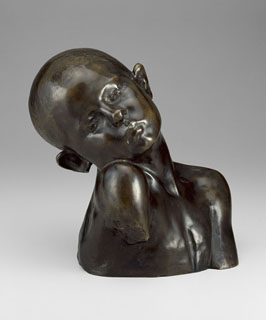 Çile
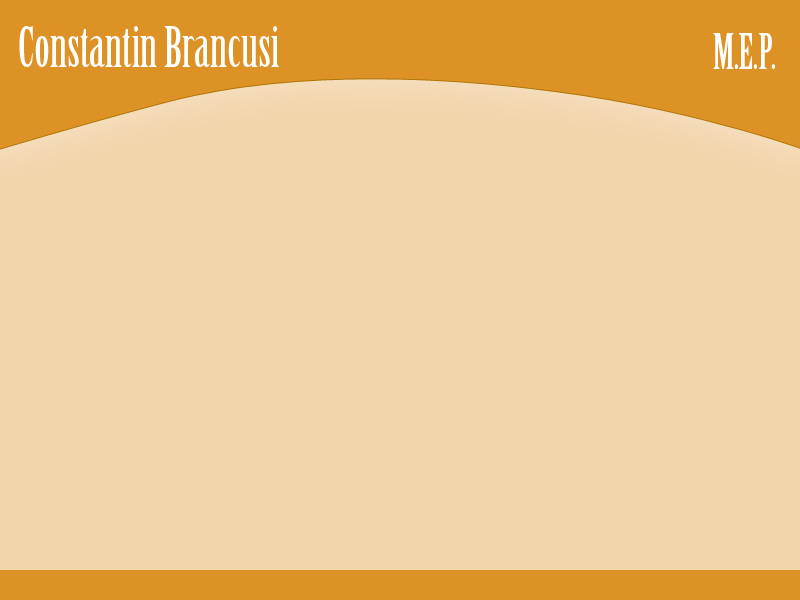 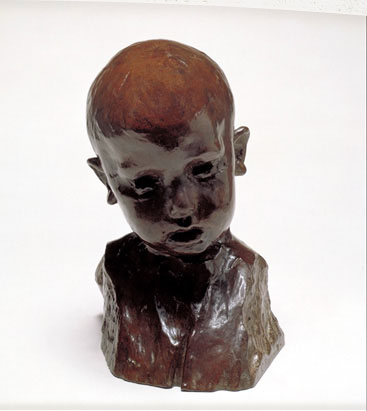 Bust of a boy
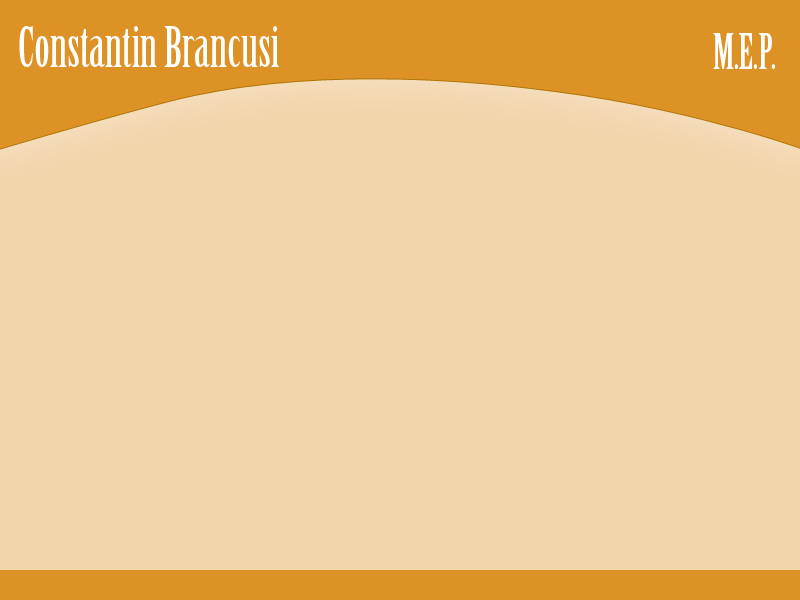 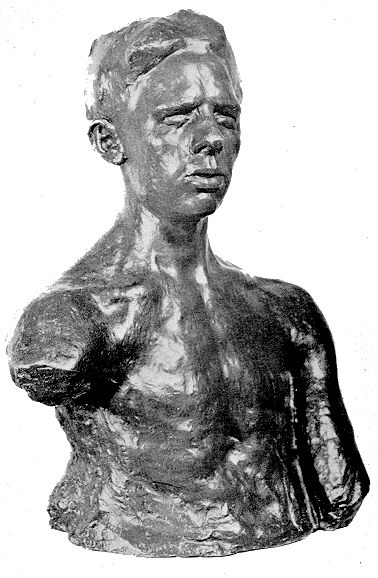 Portre - Darascu
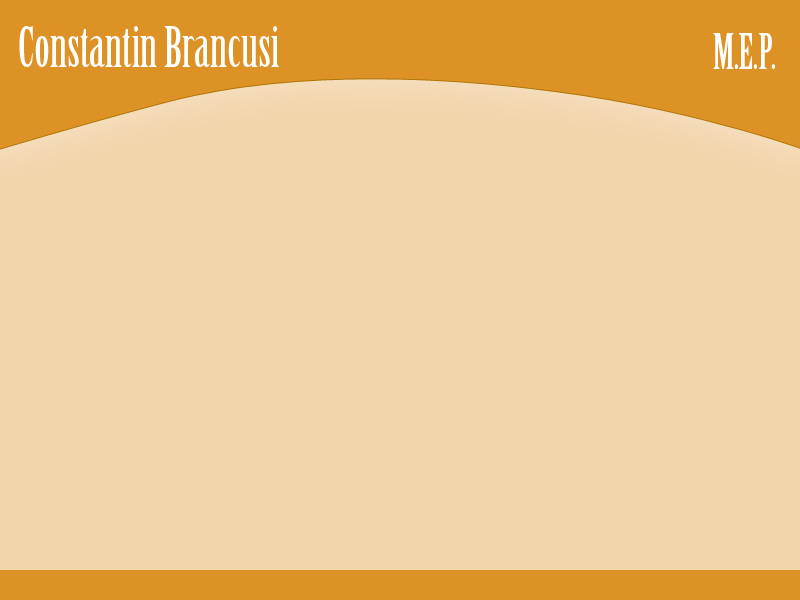 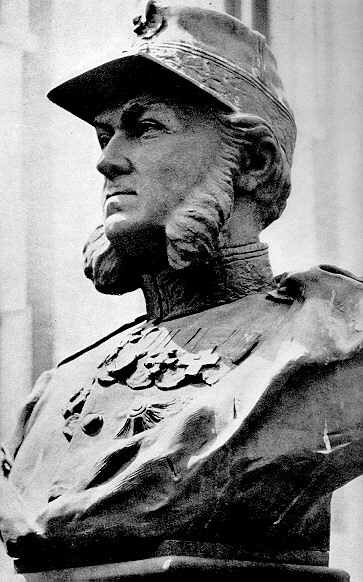 Portre – Komutan Carol Davila
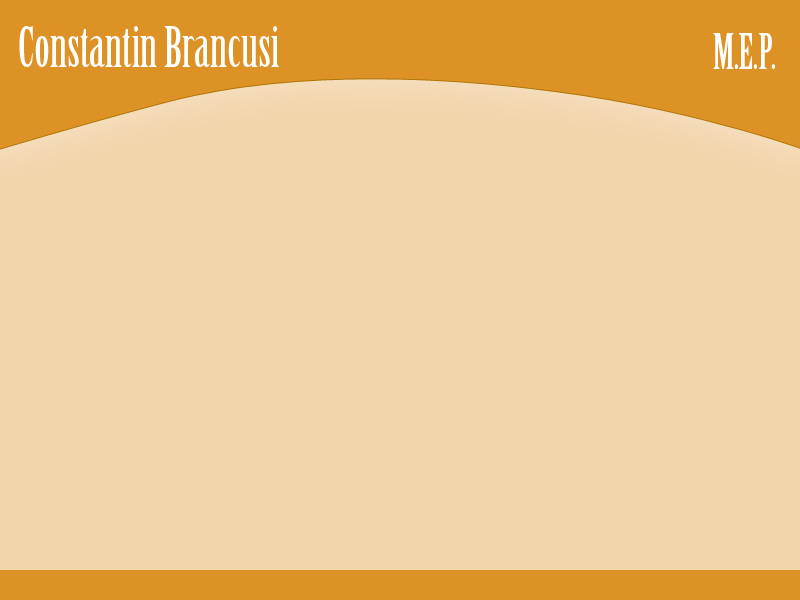 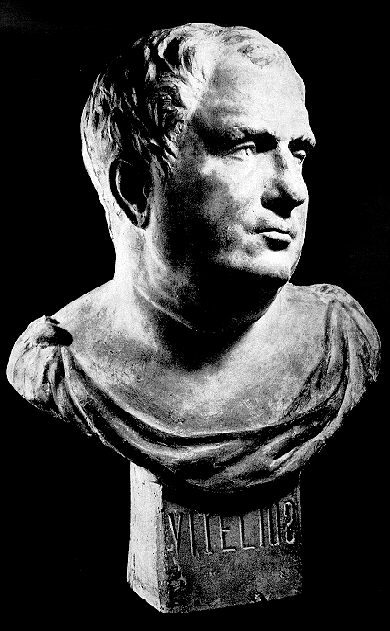 Portre - Vitellius
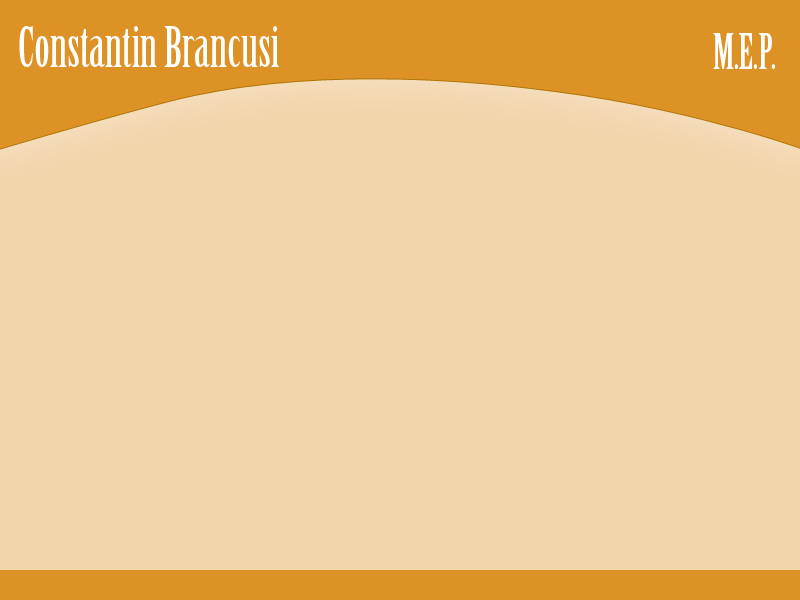 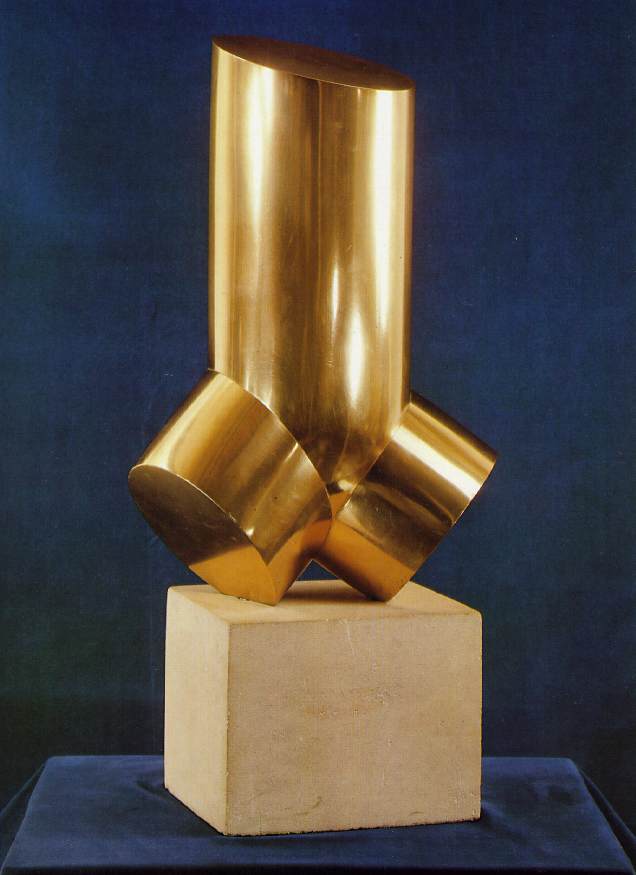 Genç bir adamın gövde
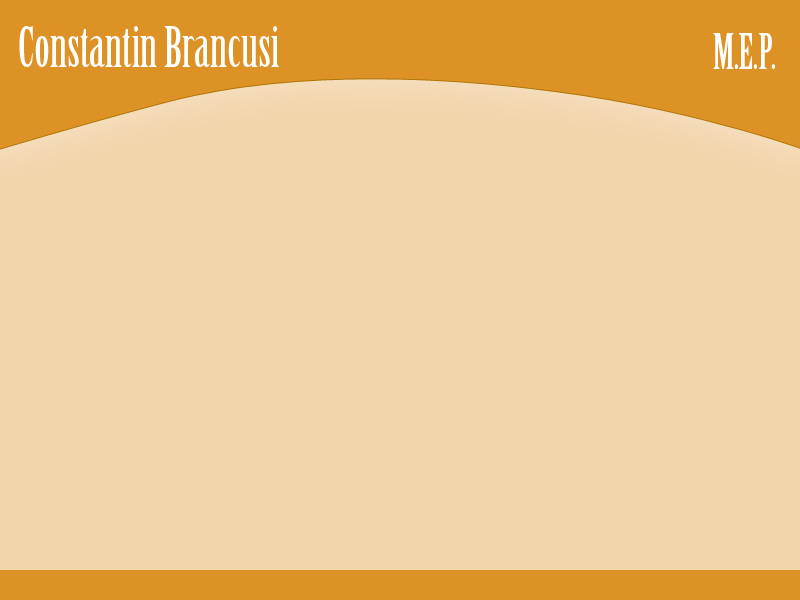 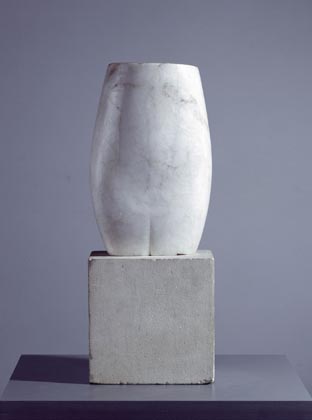 Genç bir kadının gövde
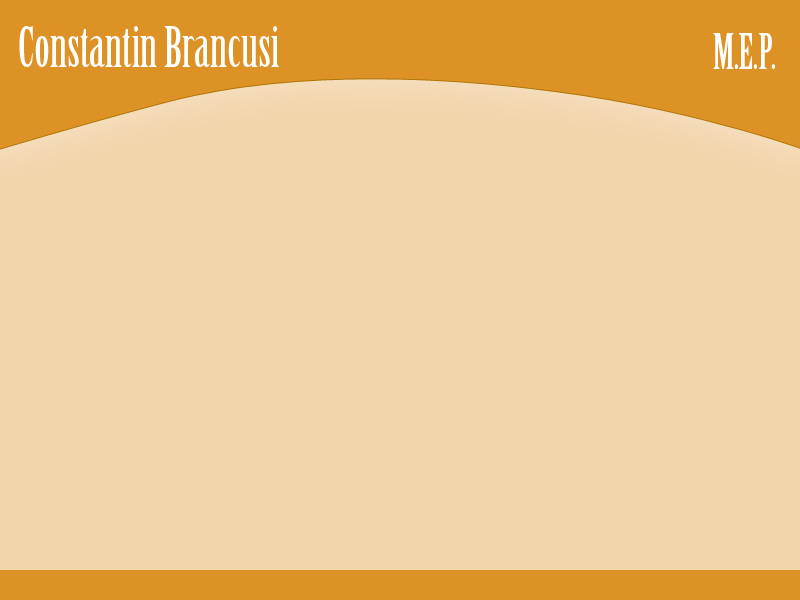 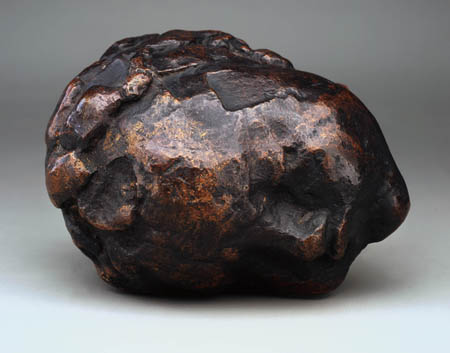 Uyuyan çocuk
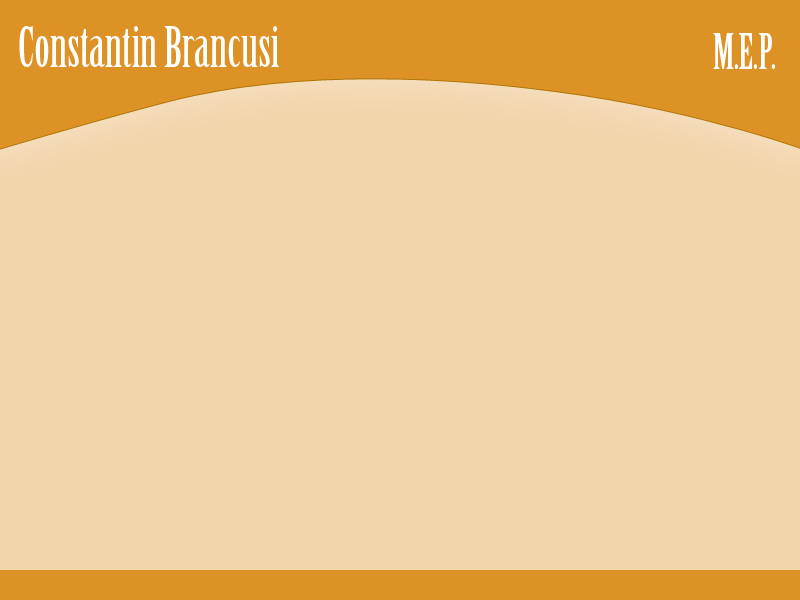 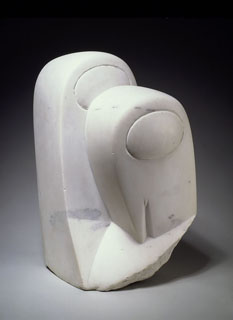 İki penguen
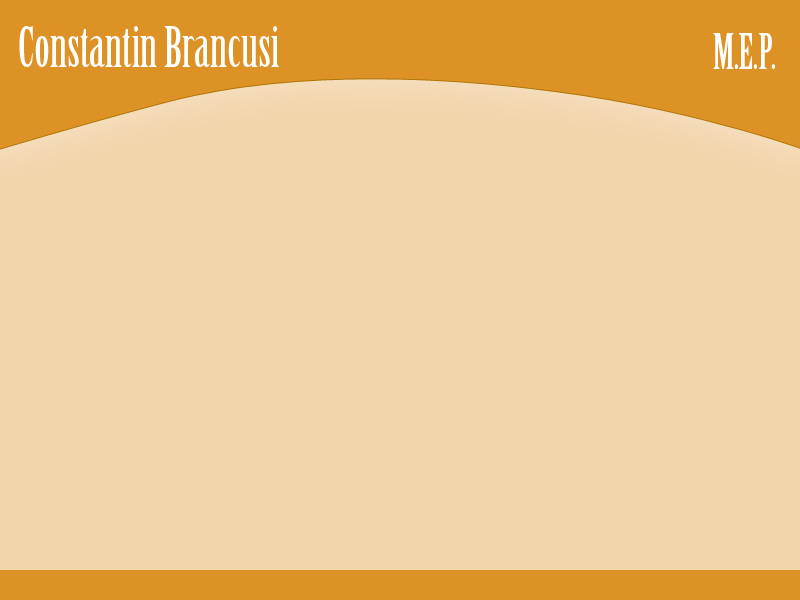 Barış mesajı
Fizik, herhangi bir elemanın alacağı en olası şeklin, bir küreninki olduğunu doğrular.
Brancusi'nin sanat yapıtlarının çoğunda yumurta benzeri, küre benzeri çizgiler ve şekiller gözlemliyoruz, böylece gözlemci tüm yaşamının işinin mükemmel bir arayış olduğunu anlıyor. Ama mükemmelliğin ulaşması kolay değil. Azim çok fiyatlıdır. Romanya'dan Paris'e gitmek için iki yıl yürüyüş yaptı. Daha fazla çocukken bu aydınlanma yolculuğunu aldı. Bundan kısa bir süre sonra ünlendi.
Barış, yalnızca mükemmel bir toplumun var olduğu yolları belirleyebilir. Brancusi'nin bize söylediği şey, gerekirse, Sonsuza dek, mükemmelliğe ulaşmak ve böylece Barış'a ulaşmak için sebat etmemiz gerektiğidir.
Kaynaklar:

Dan Grigorescu, Brâncuși și secolul său, Editura Artemis, București, 1993
Vlasiu, Ioana (coord.), Dicționarul sculptorilor din România. Secolele XIX-XX, vol. I, lit. A-G, Editura Academiei Române, București, 2011, pp. 83 – 92.